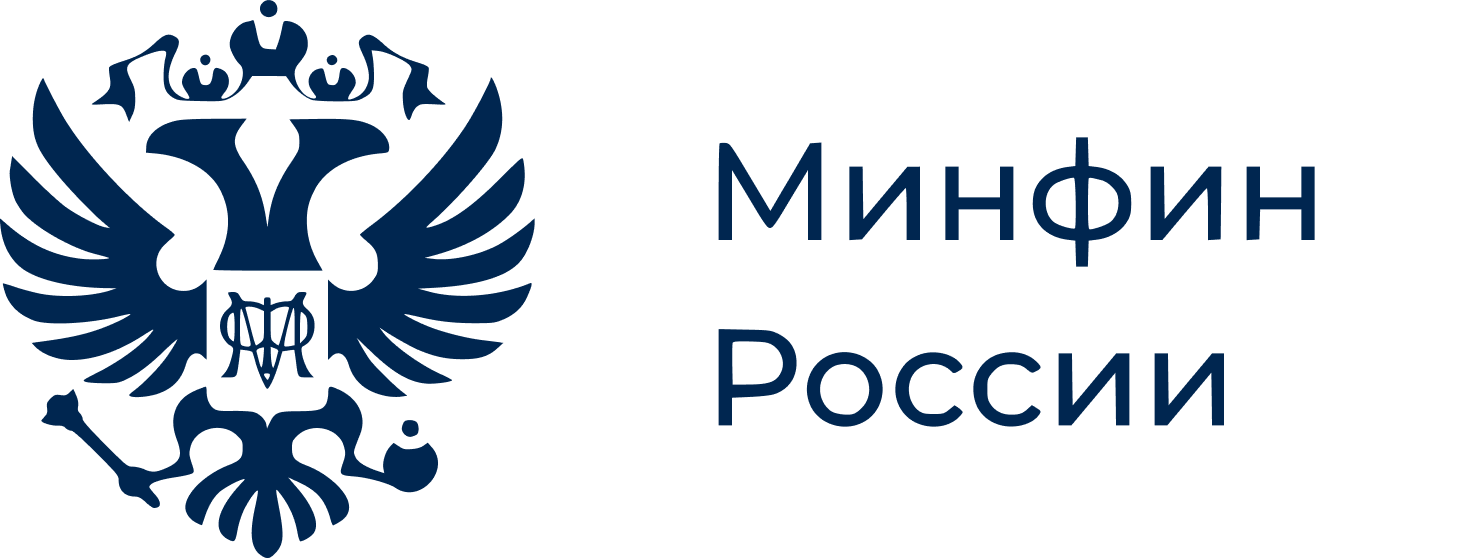 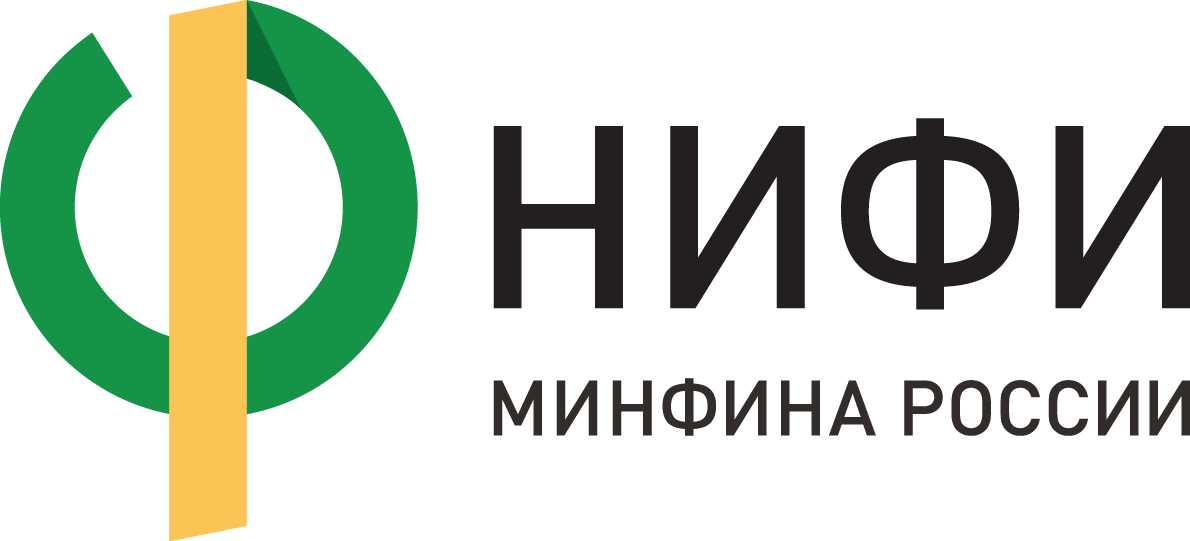 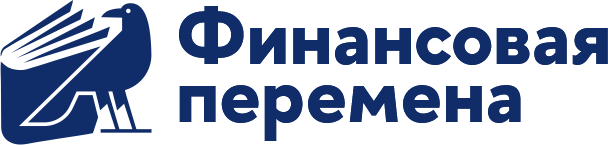 Всероссийская научно-практическая конференция 
«Формирование финансовой культуры в условиях цифровизации:
 смыслы, практики, результаты»
Секция 1:«Лучшие практики развития финансовой культуры в системе общего и среднего профессионального образования»
Москва
2025
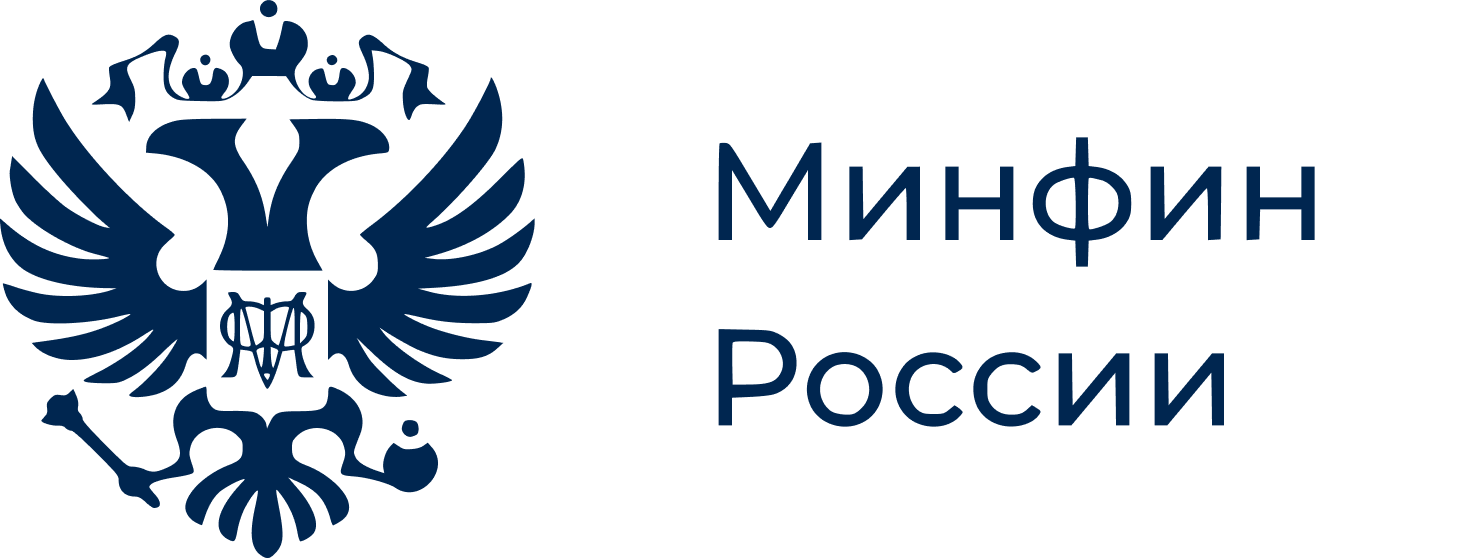 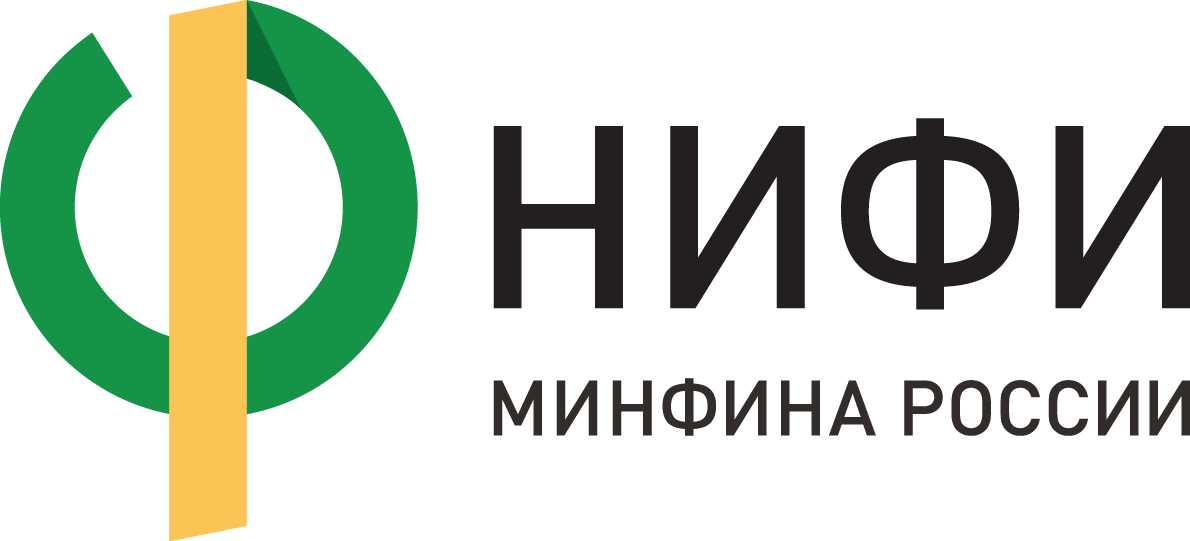 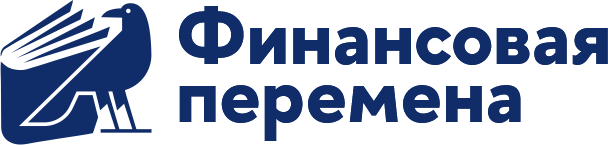 Всероссийская научно-практическая конференция 
«Формирование финансовой культуры в условиях цифровизации:
 смыслы, практики, результаты»
Тема: «Длительная образовательная финансово-экономическая игра для детей старшего дошкольного возраста «Город мастеров»паНоминация: «Лучшее методическое обеспечение реализации программы по финансовой грамотности»
Сивицкая Анастасия Владимировна, старший воспитатель МБДОУ «ЦРР-ДС №32», г. Братск
Шут Наталья Леонидовна, педагог дополнительного образования МБДОУ «ЦРР-ДС №32» г. Братск
Москва
2025
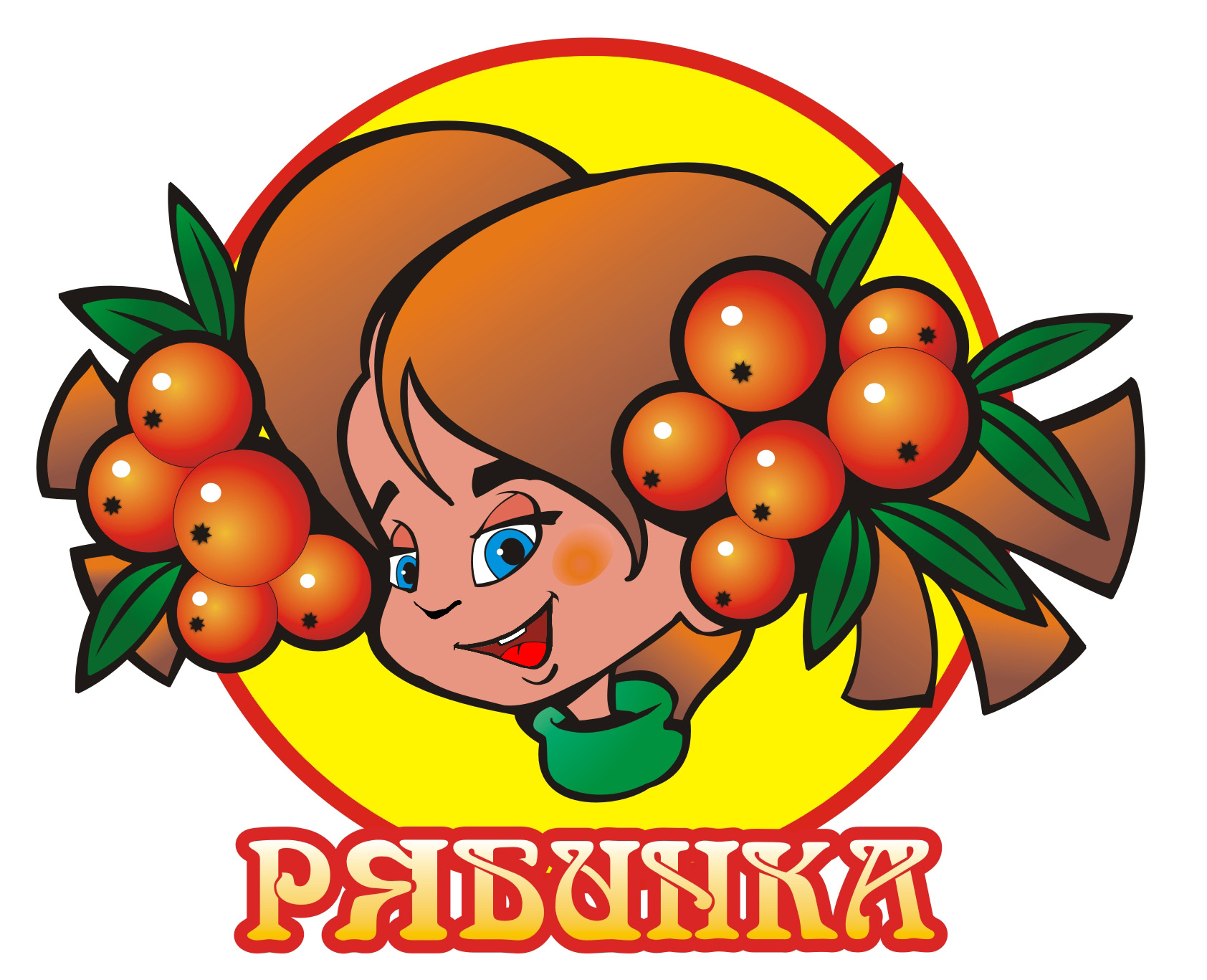 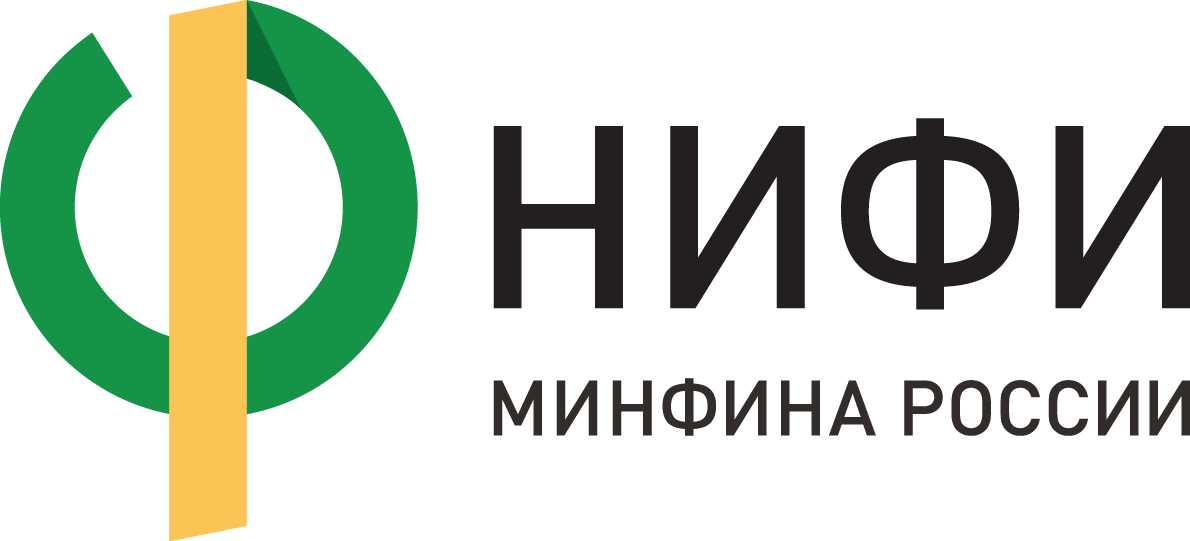 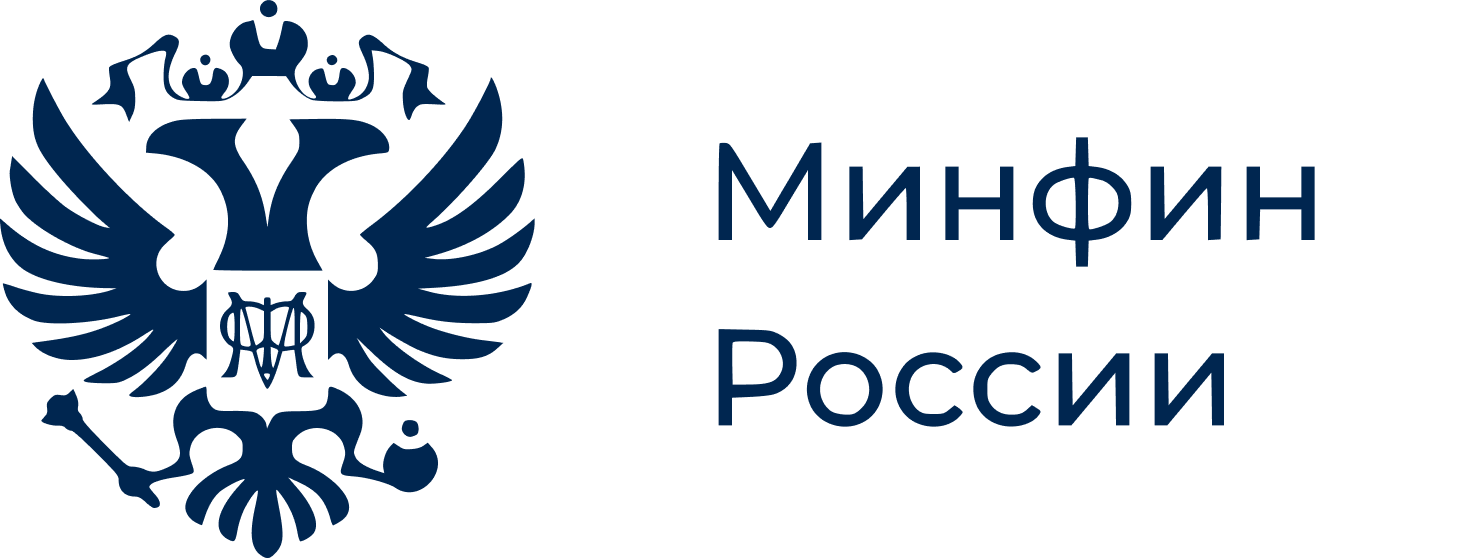 «Длительная образовательная финансово-экономическая игра для детей старшего дошкольного возраста «Город мастеров»
«…ребенок должен играть,
даже когда делает серьезное дело.
Вся его жизнь - это игра».
А. С. Макаренко
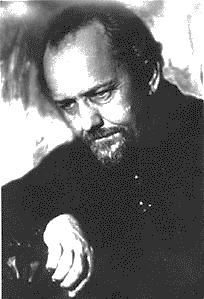 Термин «длительная игра» ввел в педагогическую литературу Иннокéнтий Николáевич Жу́ков (1875 - 1948)
 
— знаменитый скульптор-самоучка, педагог-новатор, литератор, видный деятель скаутского движения в Российской империи.
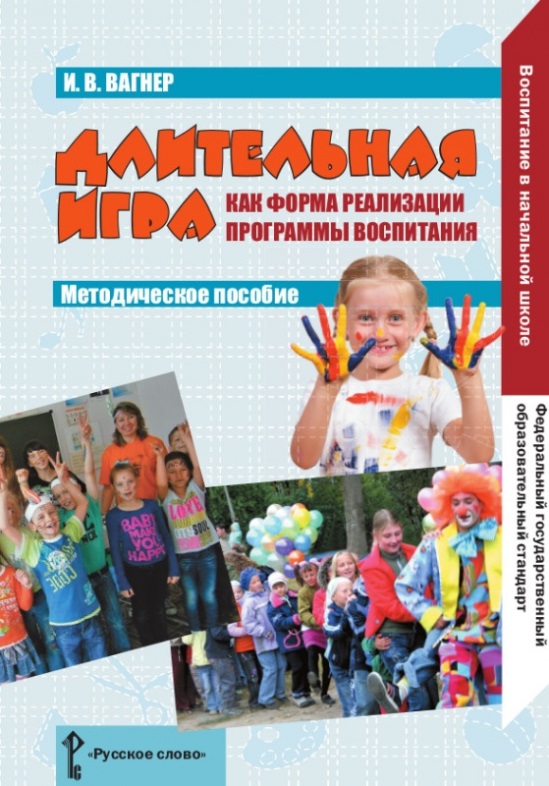 Термин «Длительная образовательная игра» впервые был употреблен в программе «Школа нового поколения».
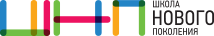 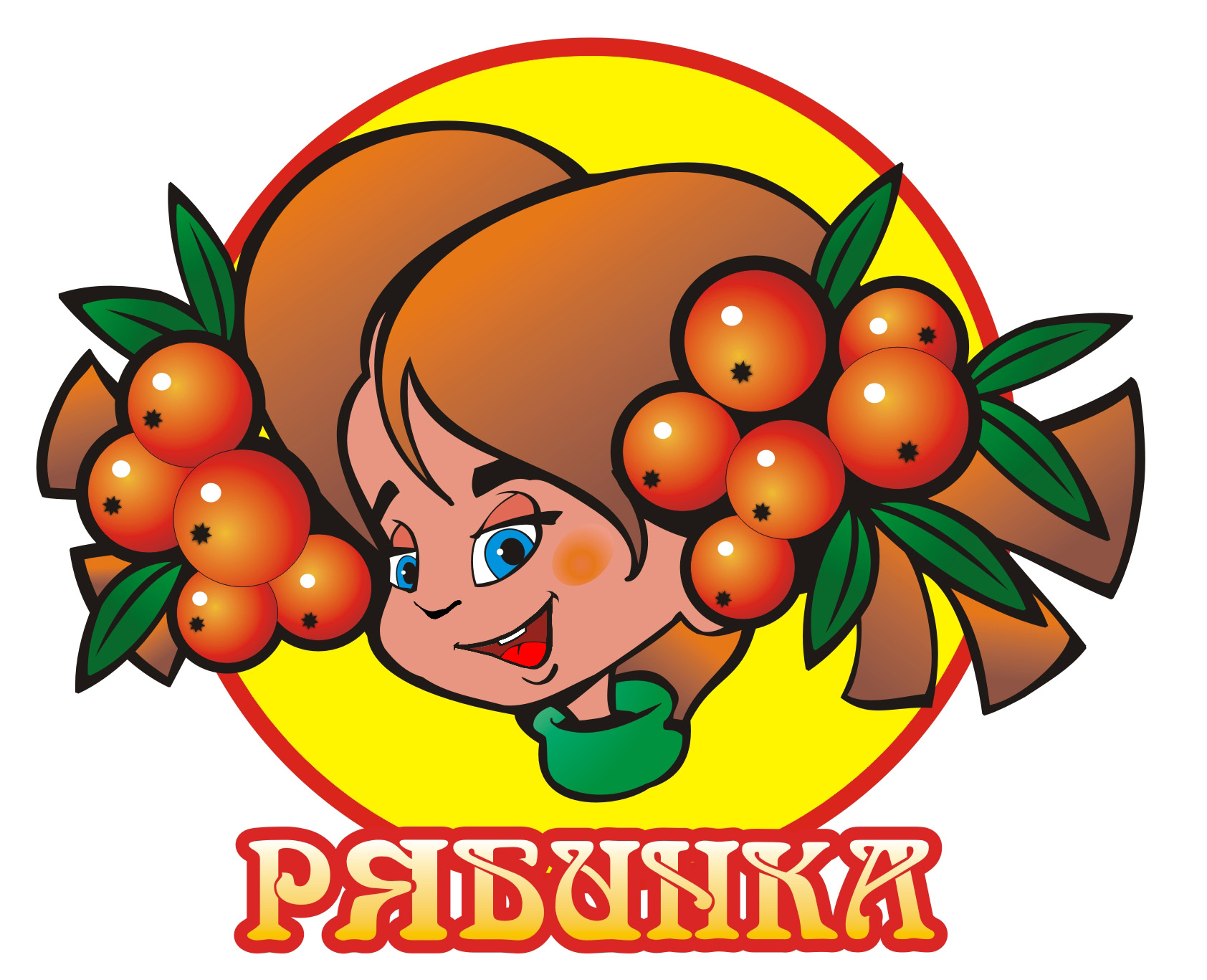 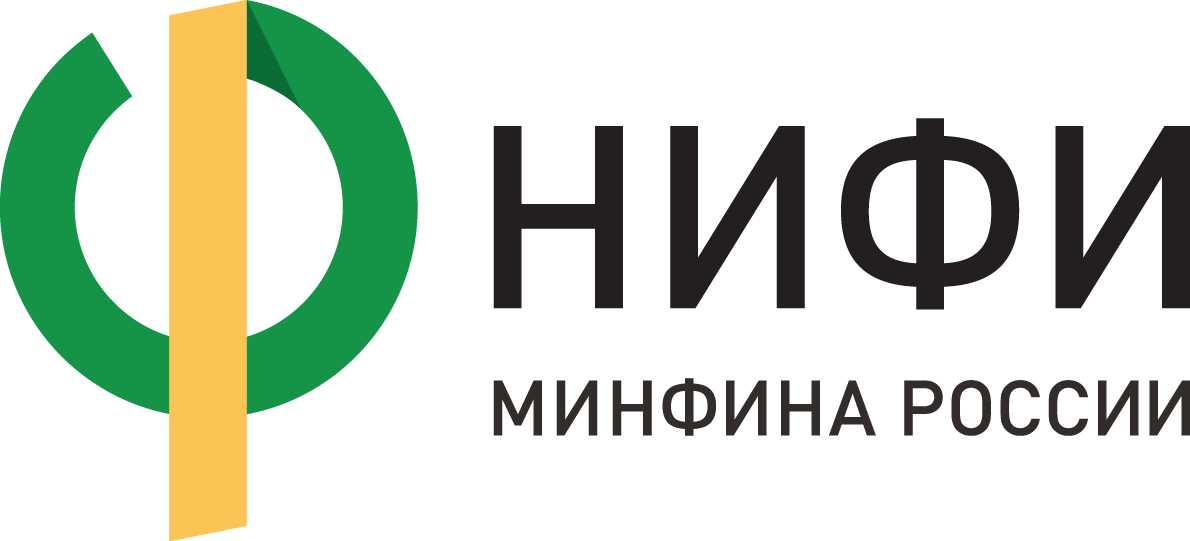 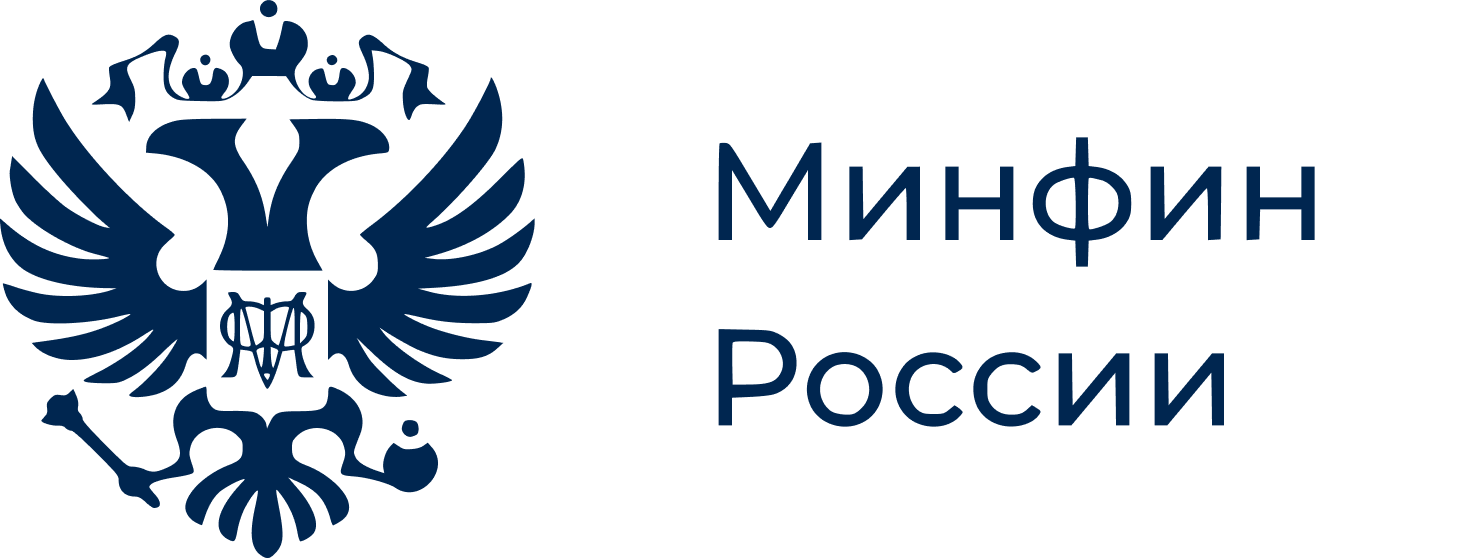 «Длительная образовательная финансово-экономическая игра для детей старшего дошкольного возраста «Город мастеров»
Длительная образовательная финансово-экономическая игра для детей старшего дошкольного возраста «Город мастеров»
Основная цель игры - формирование у дошкольников практических навыков принятия финансово-экономических решений, через моделирование различных жизненных ситуаций в игровой деятельности.
Творческие мастерские
«Города мастеров»
Этапы организации игры:
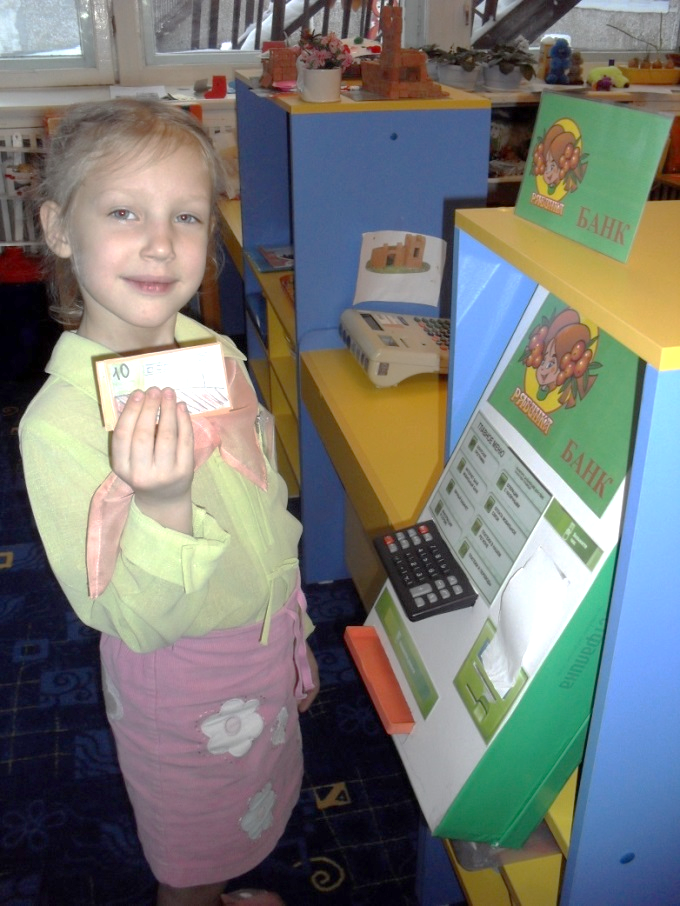 Муляжи 
продуктов и кондитерских изделий
Рекламная и полиграфическая  продукция
Производство товаров
Город мастеров
Оказание услуг
Игры 
и 
игрушки
Театральные постановки
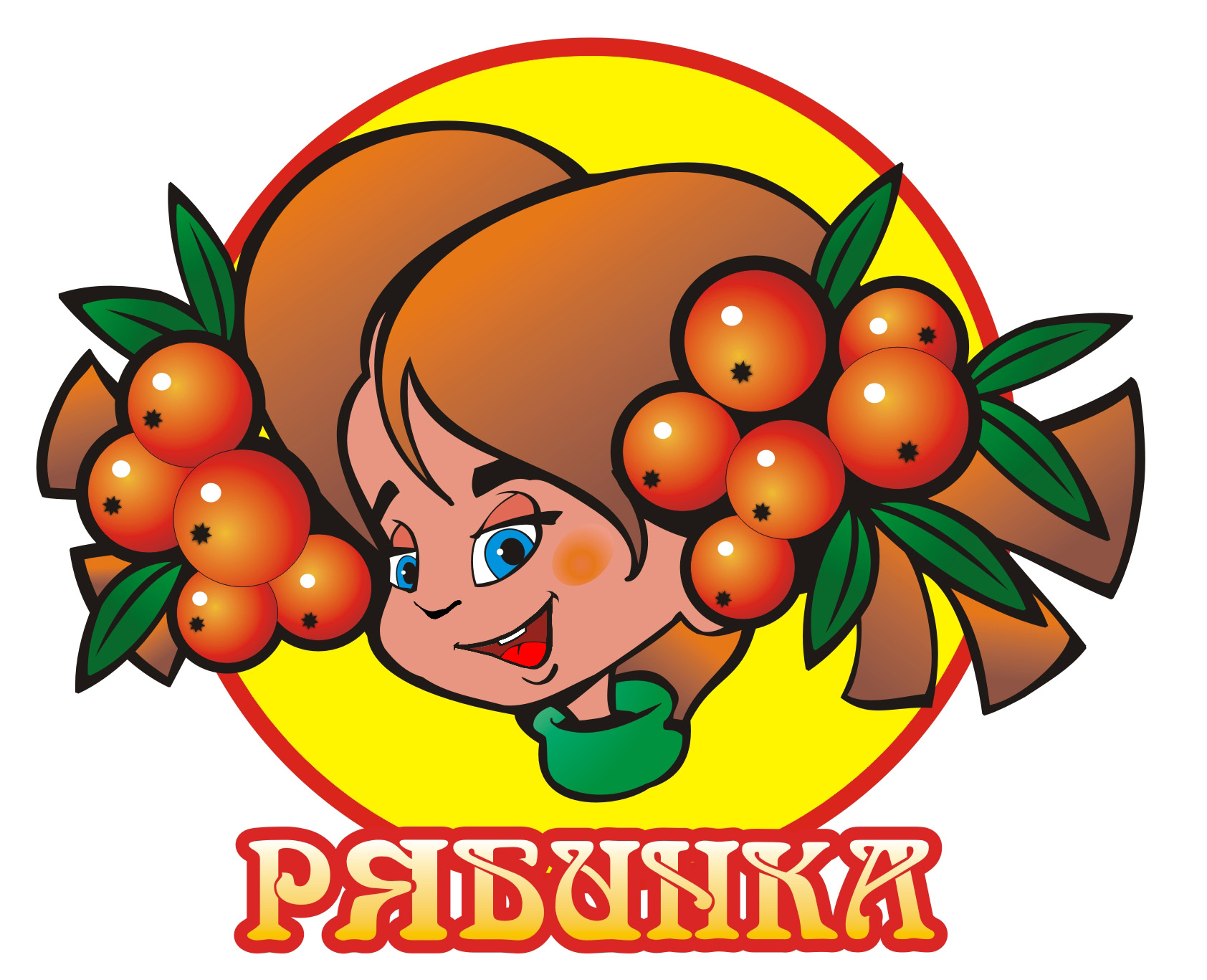 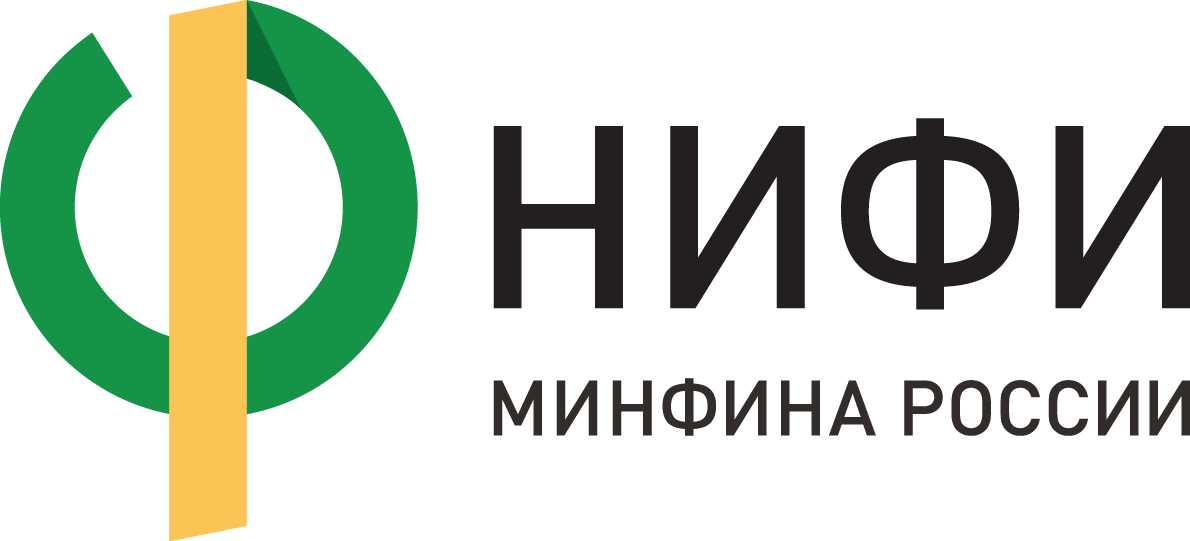 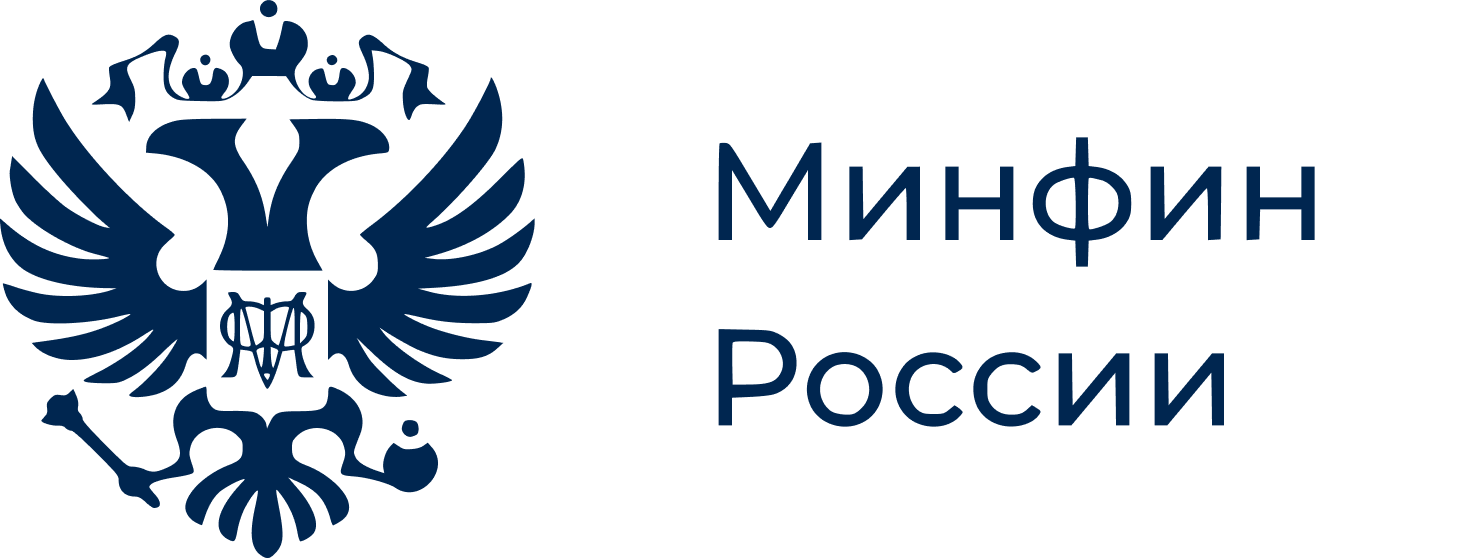 «Длительная образовательная финансово-экономическая игра для детей старшего дошкольного возраста «Город мастеров»
1 этап. Выбор мастерской и знакомство с правилами игры
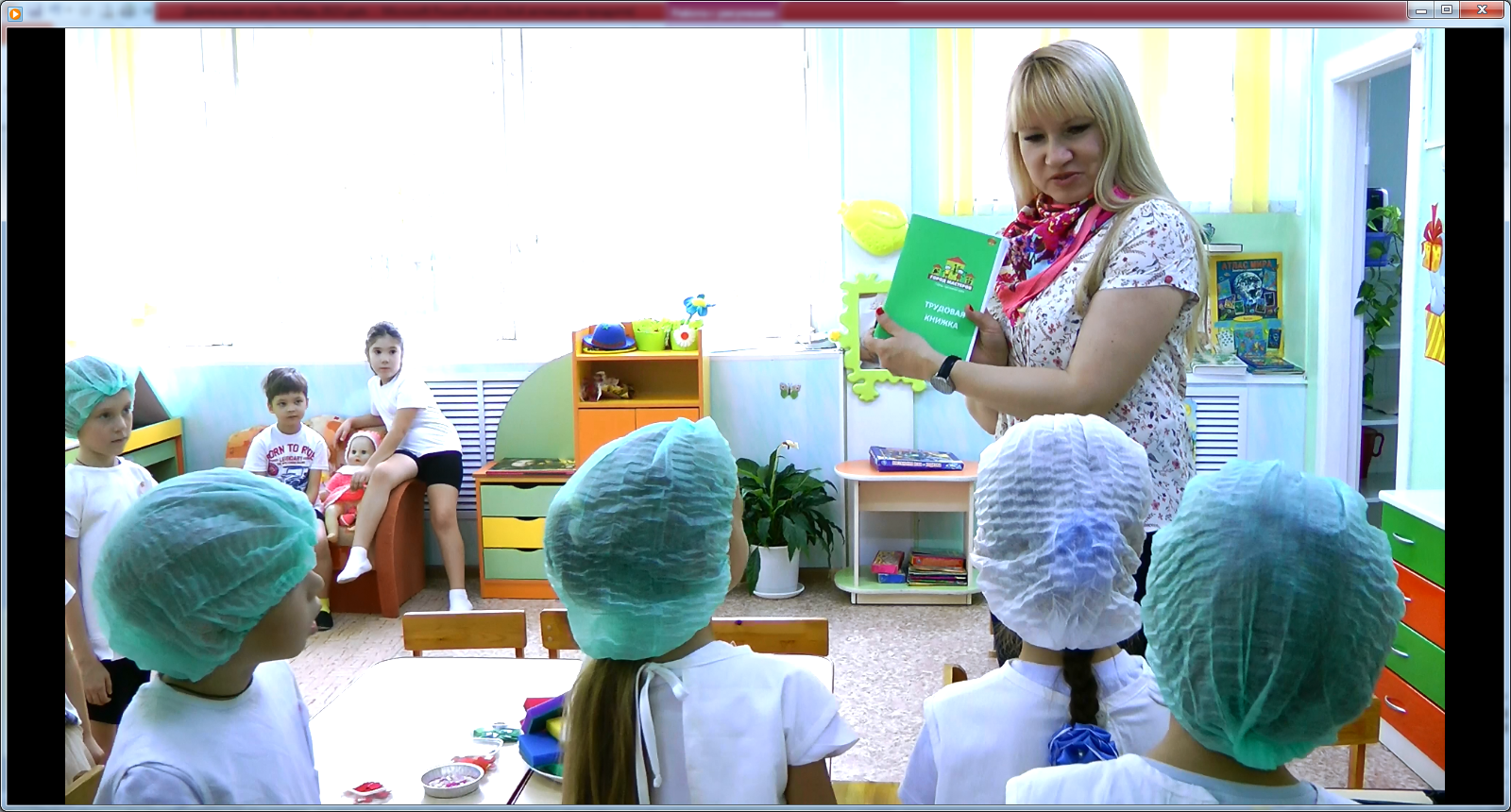 Правила игры «Город мастеров»

Открыть мастерскую в группе

Произвести продукцию / оказать услуги

Реализовать продукцию на Ярмарке / оказать услуги

Заработать 200 бинок

Обменять заработок на поощрение
Игровая валюта 
«Города мастеров» - Бин
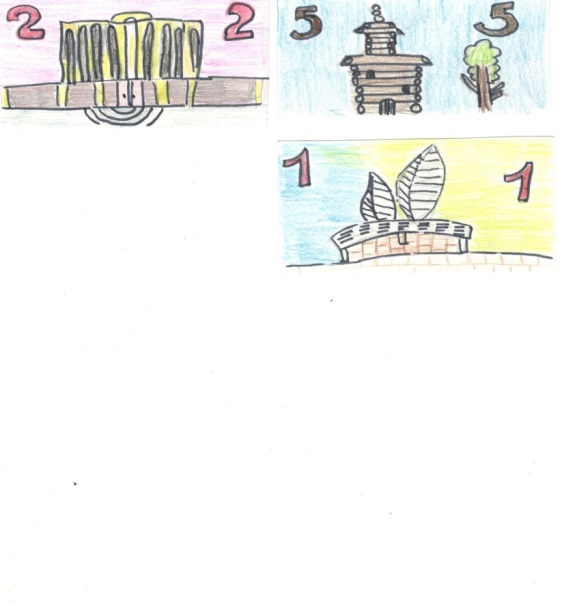 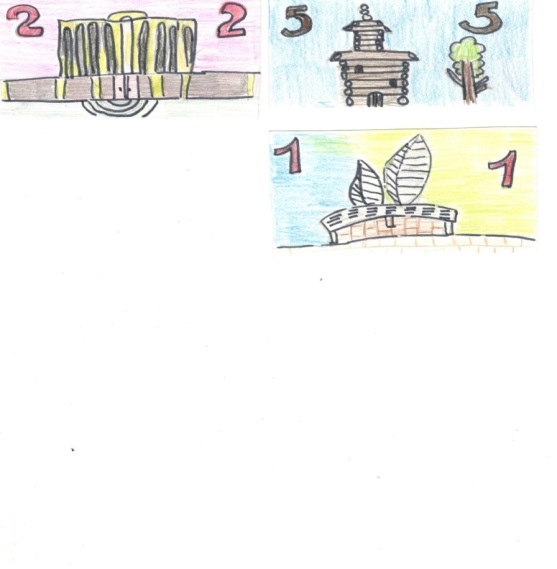 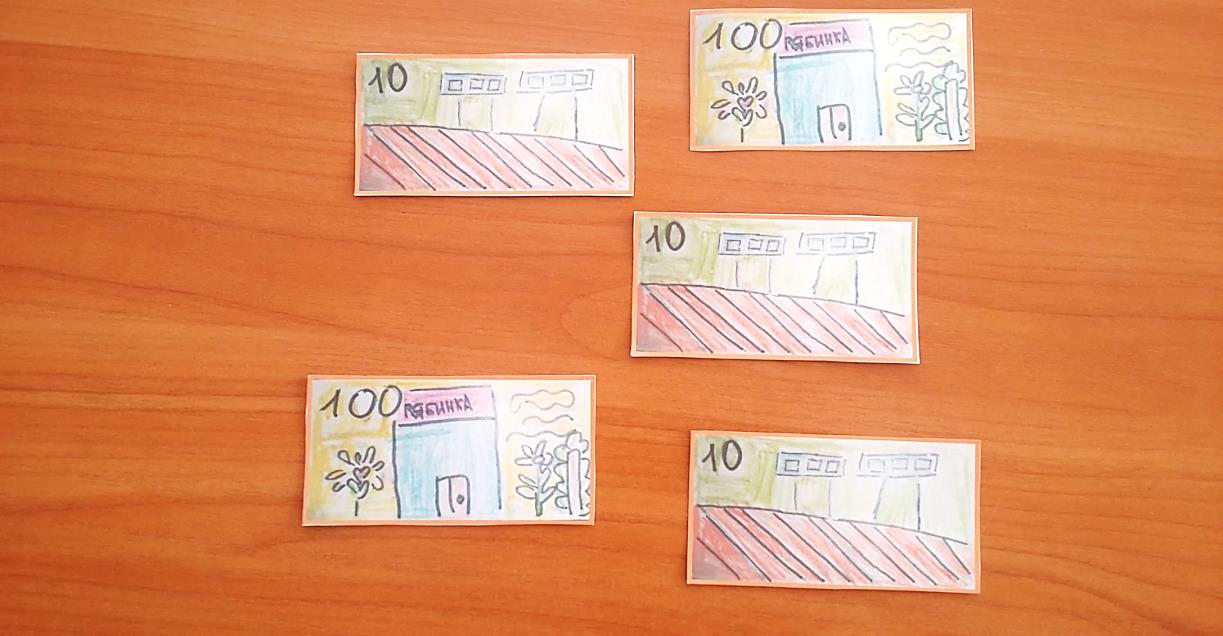 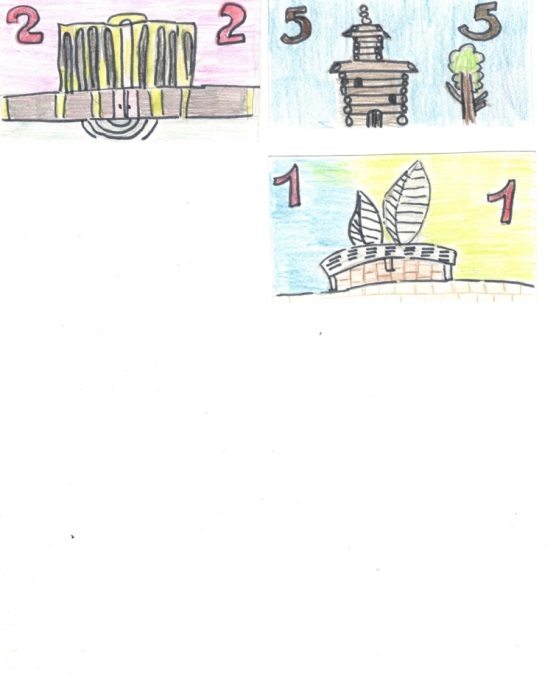 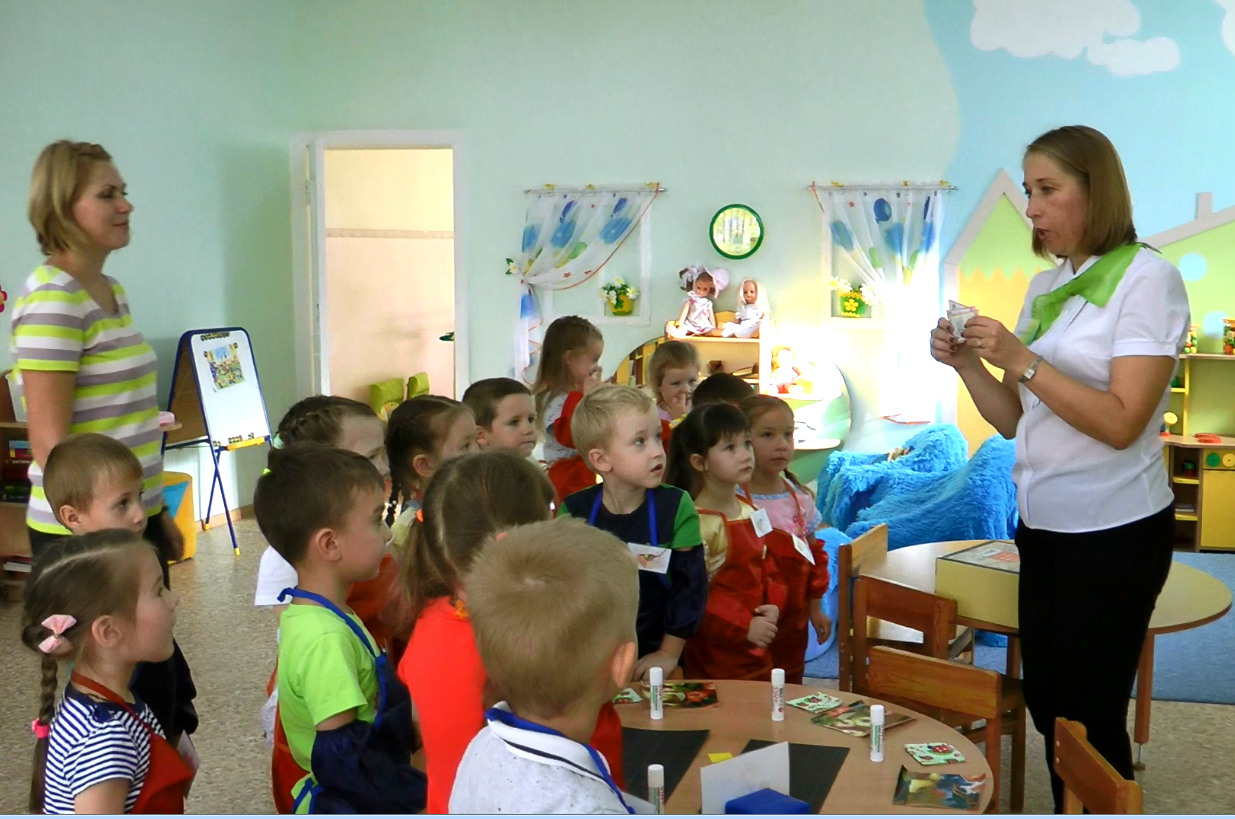 Игровая мотивация

Строительство города мастеров

Помощь герою в организации бизнеса

Подготовка к Ярмарке
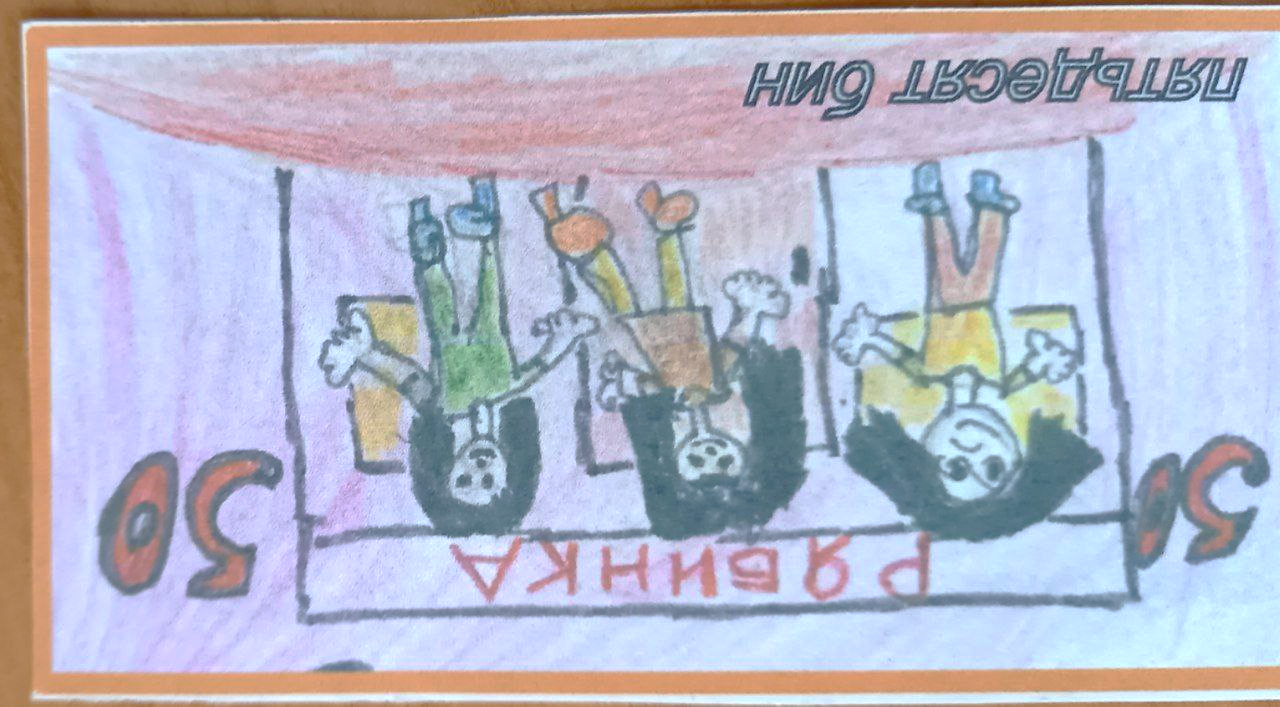 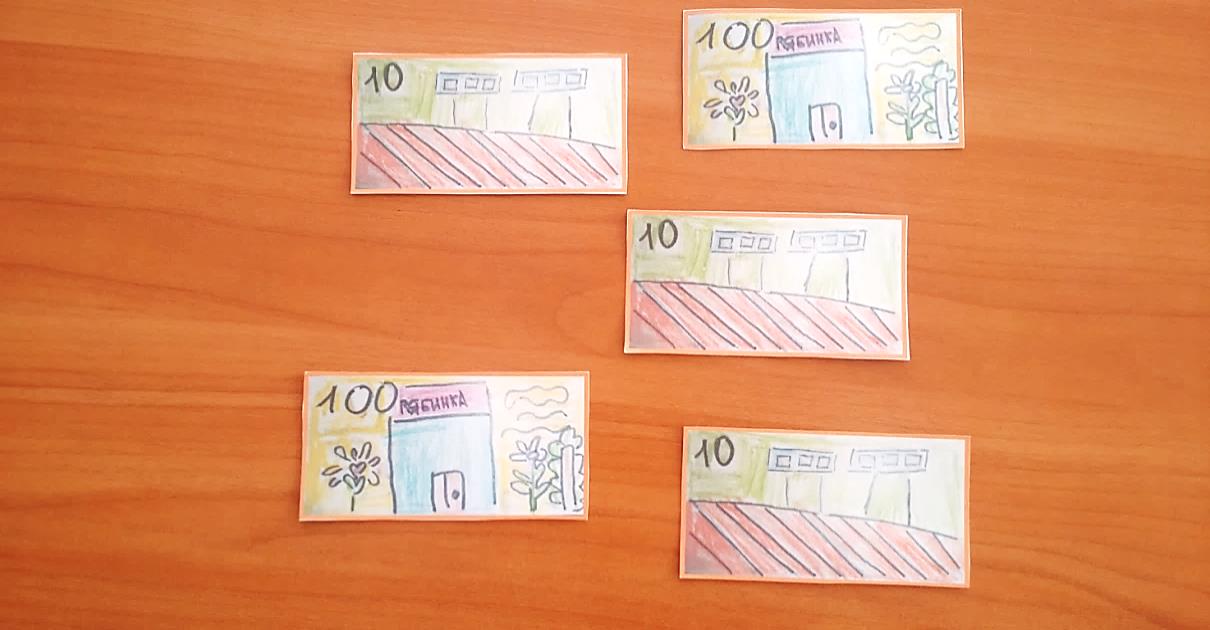 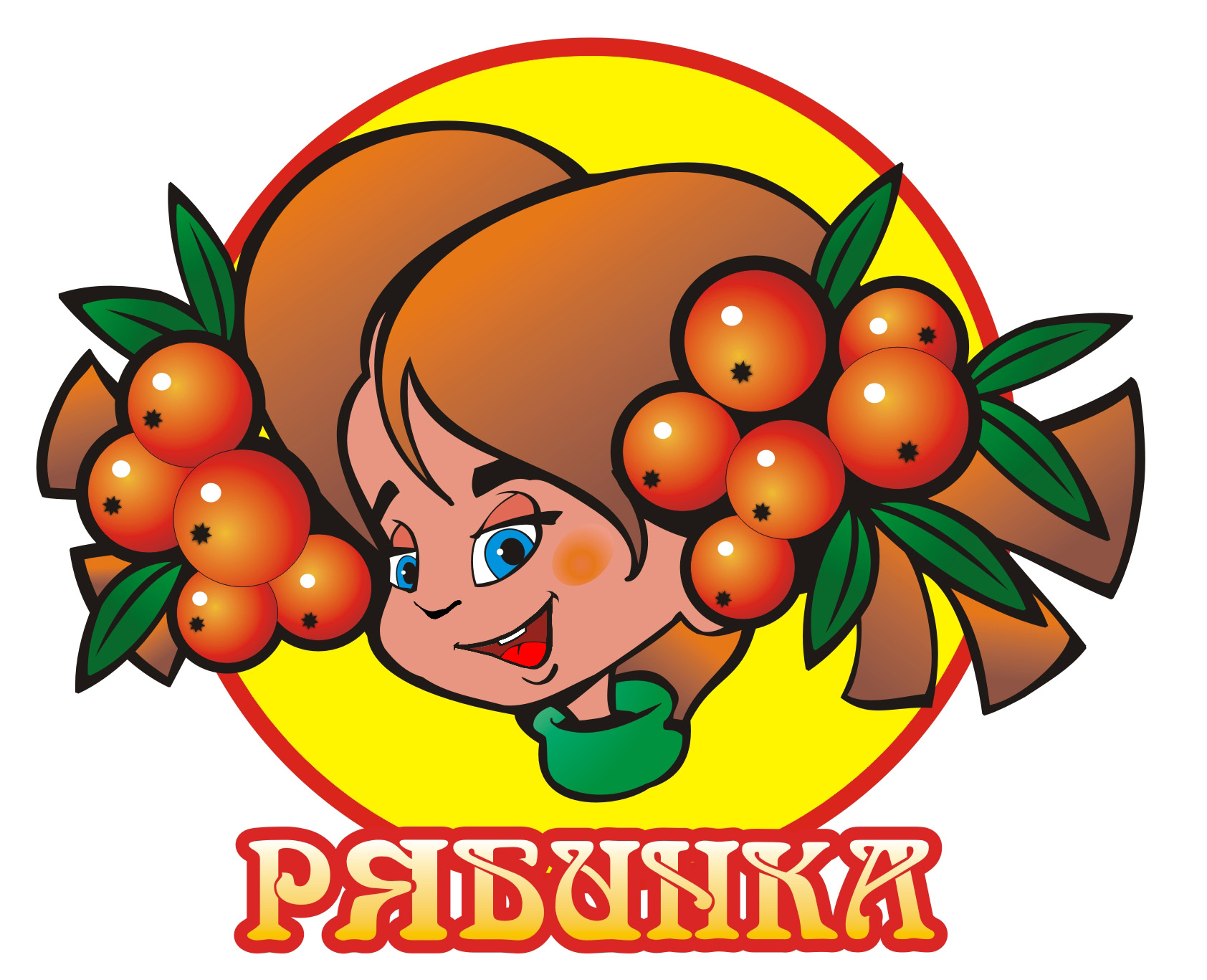 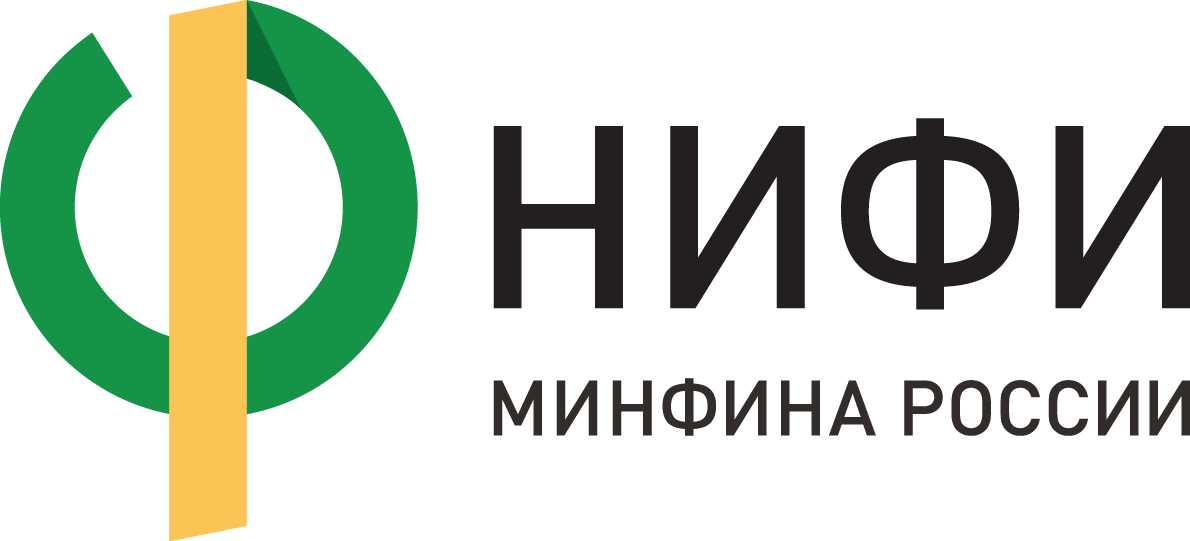 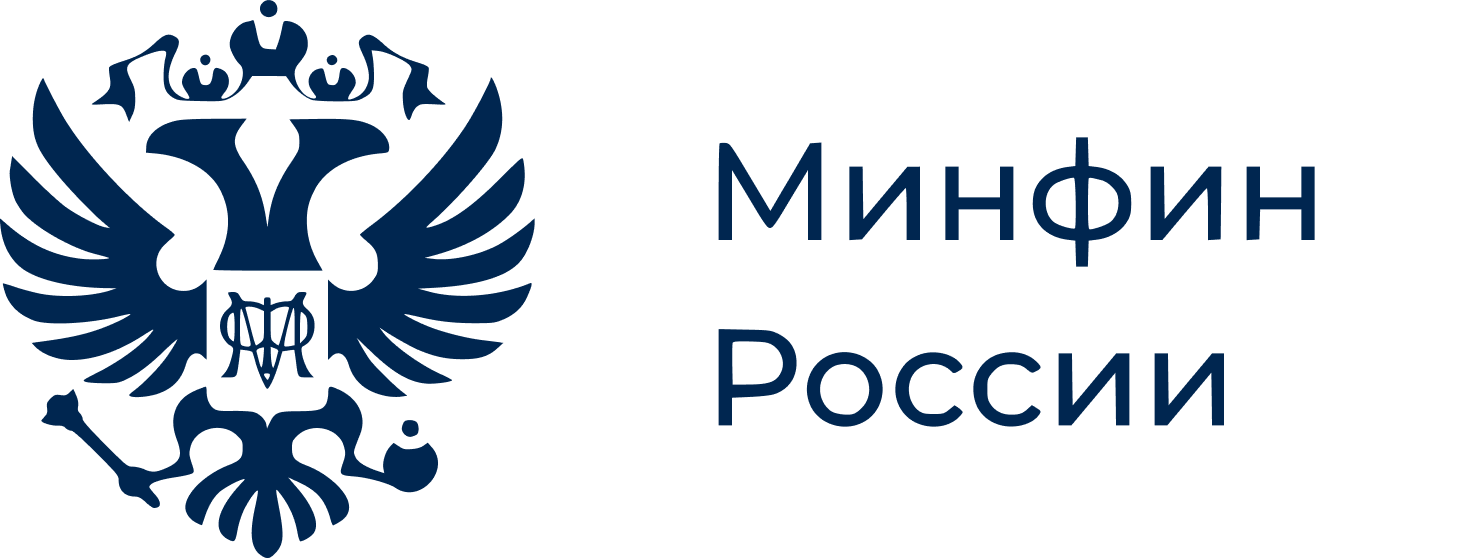 «Длительная образовательная финансово-экономическая игра для детей старшего дошкольного возраста «Город мастеров»
2 этап. Организация работы мастерской и знакомство с профессиями
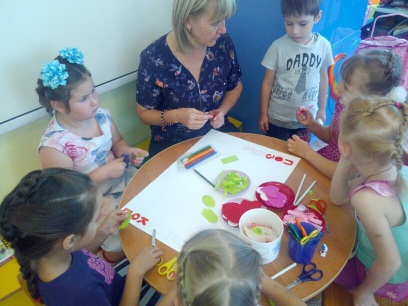 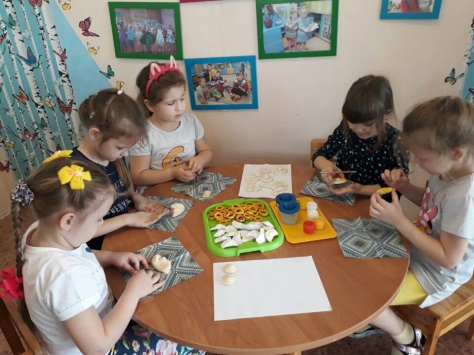 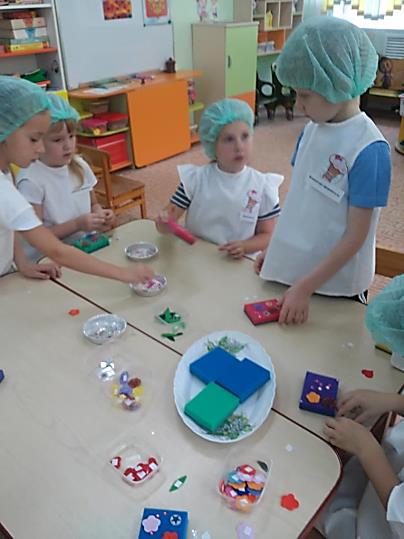 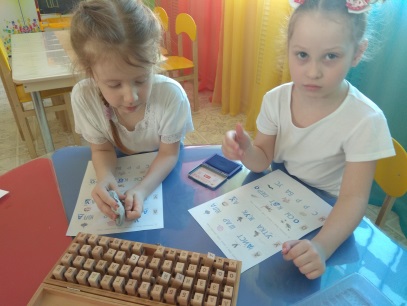 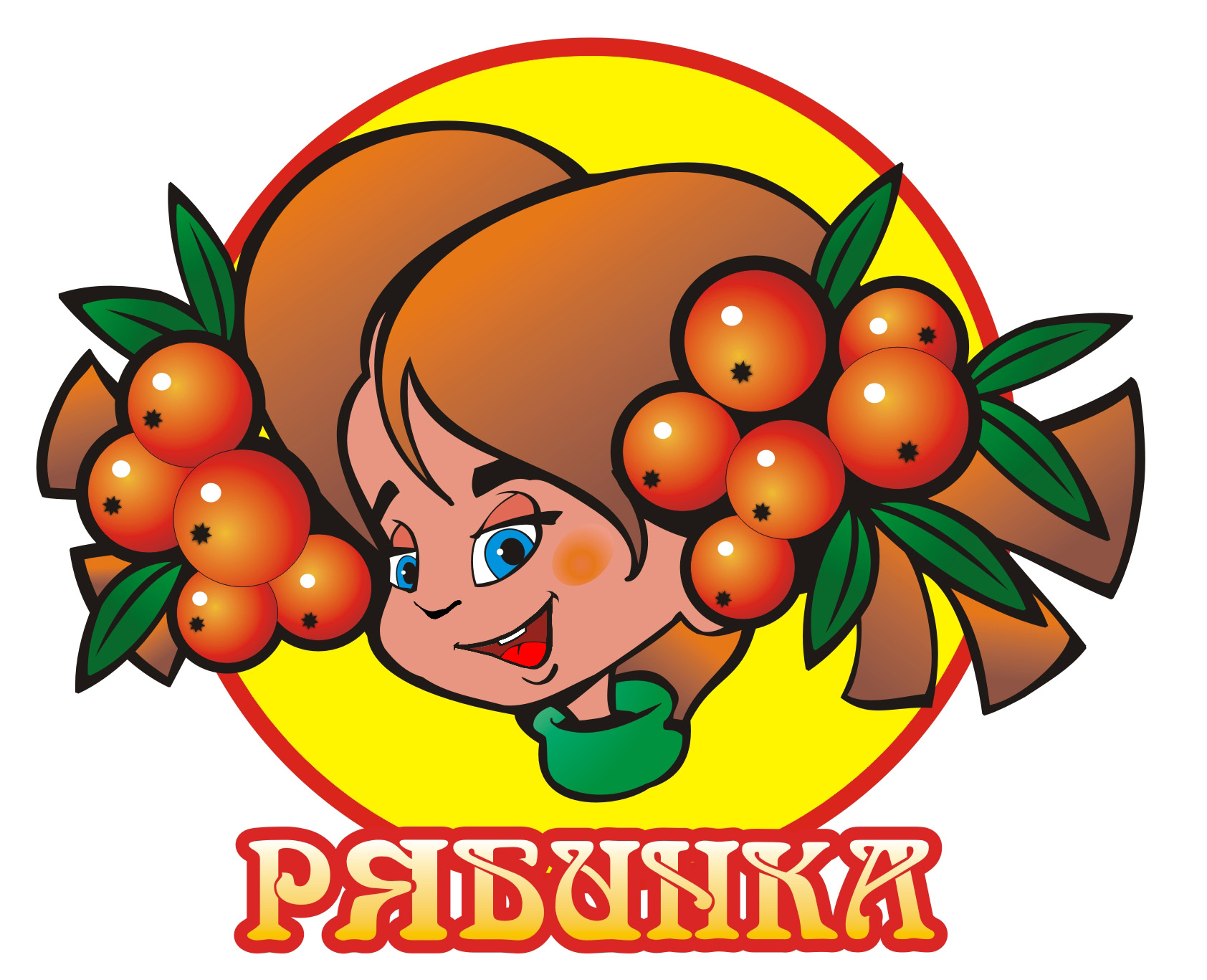 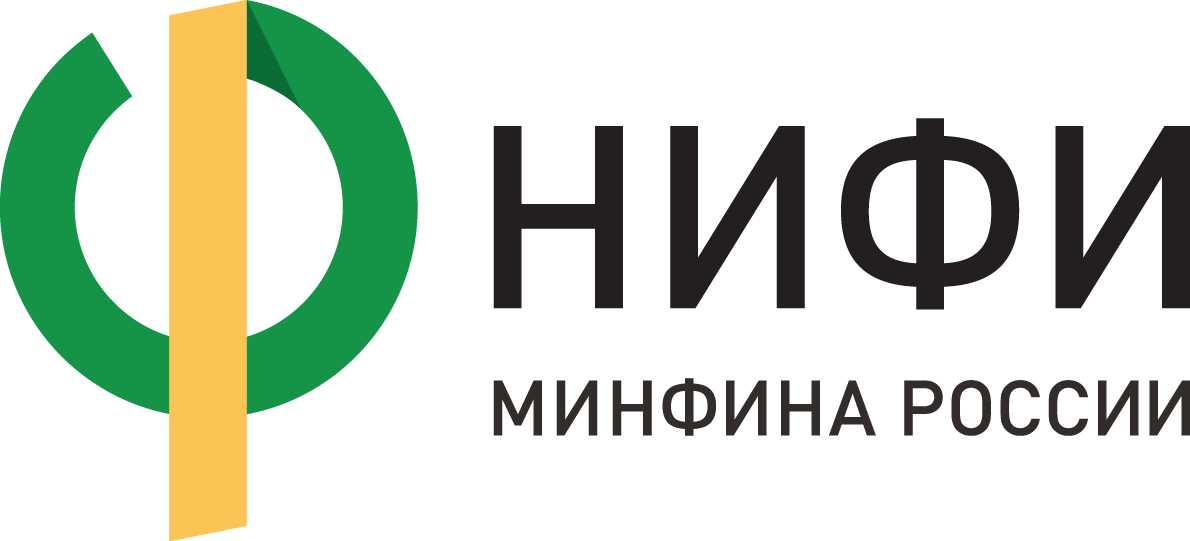 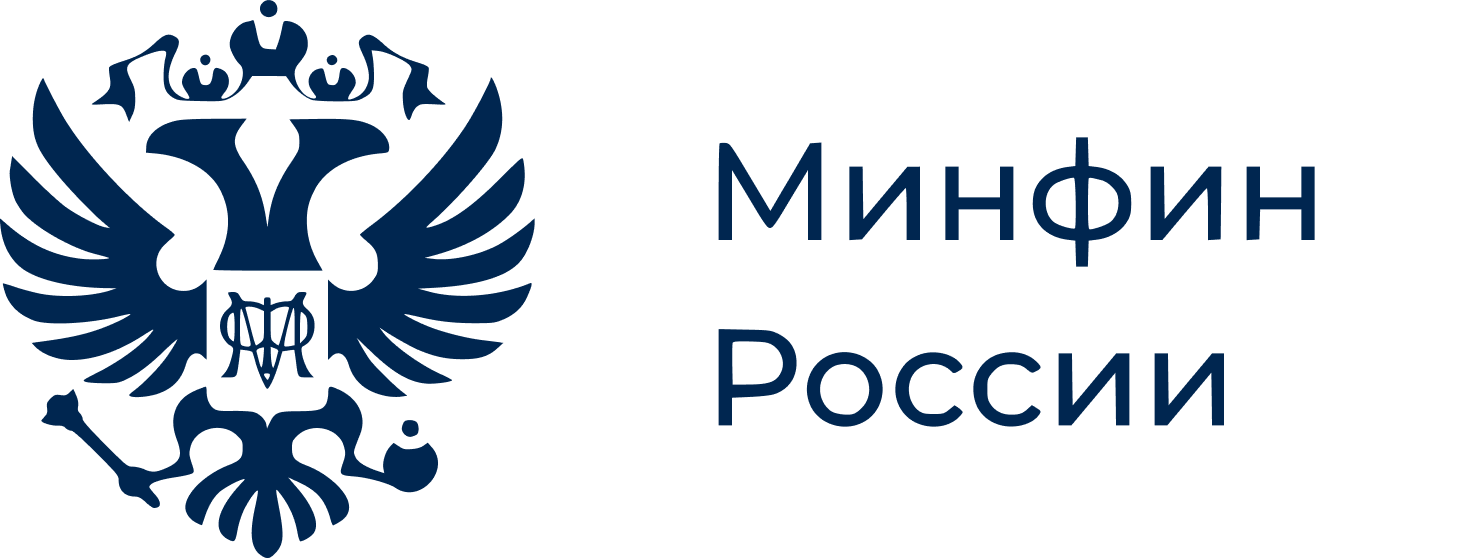 «Длительная образовательная финансово-экономическая игра для детей старшего дошкольного возраста «Город мастеров»
2 этап. Организация работы мастерской и знакомство с профессиями
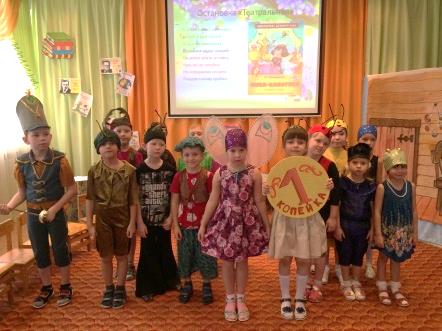 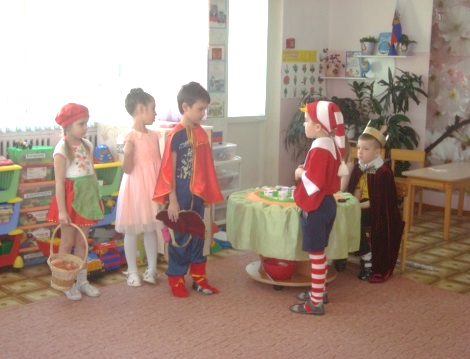 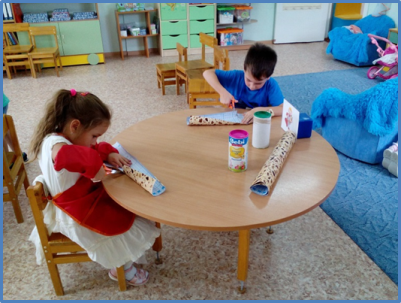 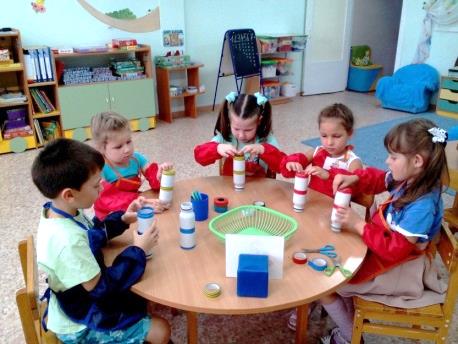 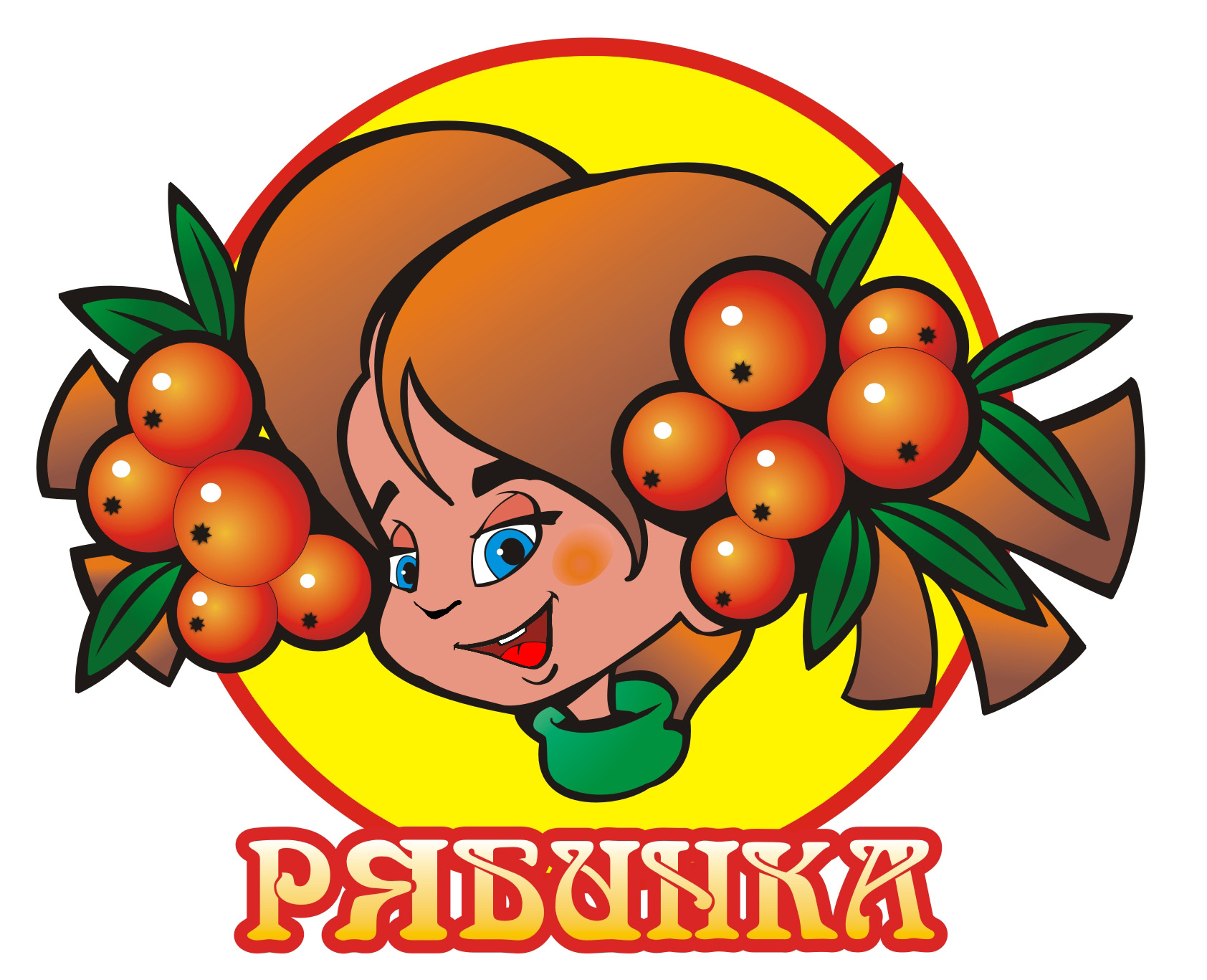 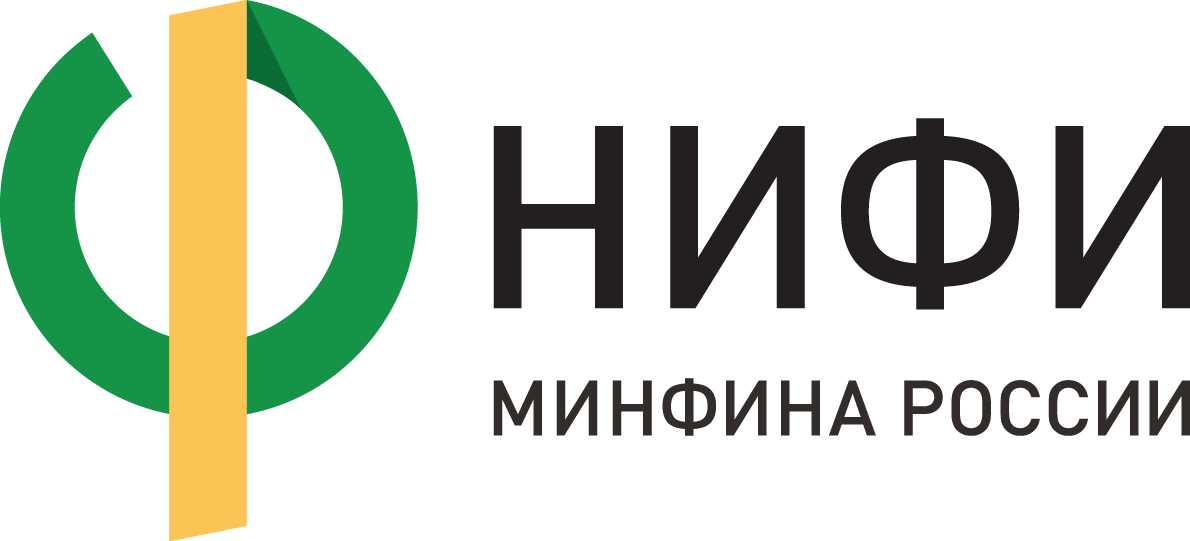 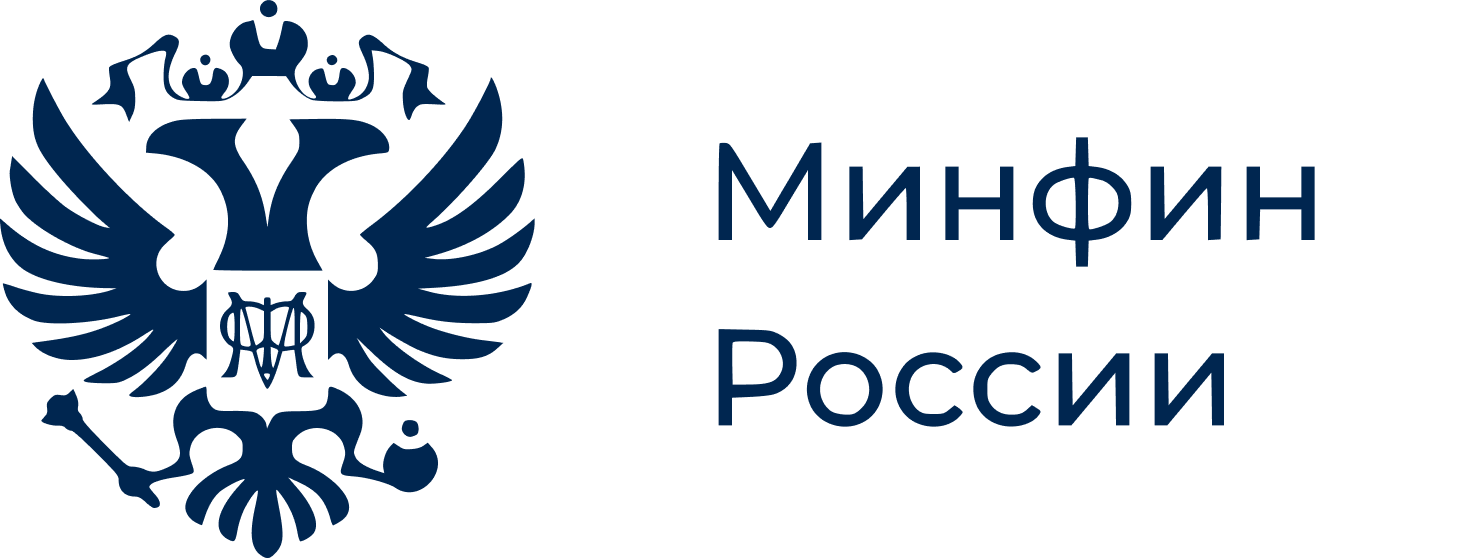 «Длительная образовательная финансово-экономическая игра для детей старшего дошкольного возраста «Город мастеров»
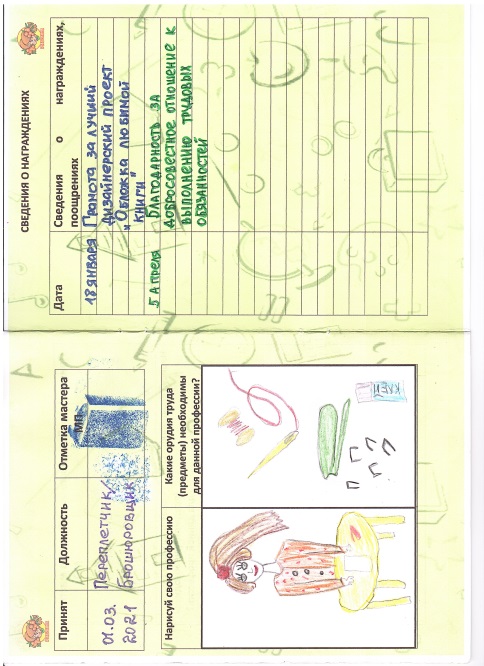 Варианты оформления трудовых книжек
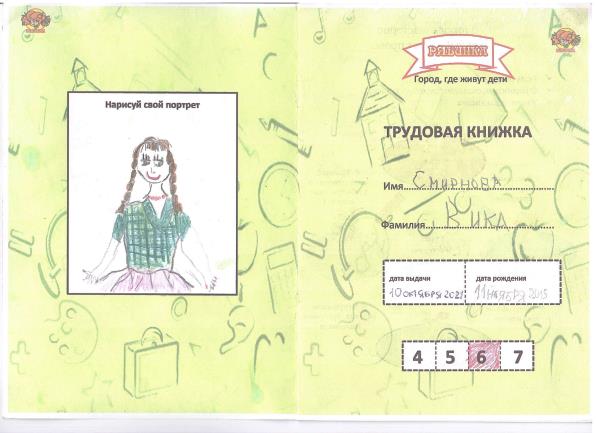 «Трудовая книжка» 
- это своеобразный инструмент для фиксации результатов продвижения ребенка в игре и отражения его отношения к той или иной профессии
В «Трудовой книжке»:

Размещается классификатором профессий - перечень профессий (игровых ролей), которые может осваивать ребенок в мастерской

Делаются традиционные записи, о том, какого числа и на какую должность принят воспитанник

Воспитанник может изобразить человека данной профессии и нарисовать орудия труда, которые ему будут необходимы. 

Воспитанник может выполнять творческие задания, связанные с освоением определенной профессии 

Фиксируются сведения о награждении и поощрении
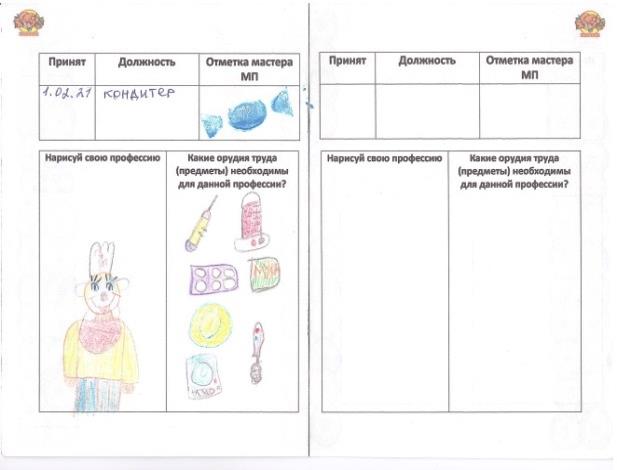 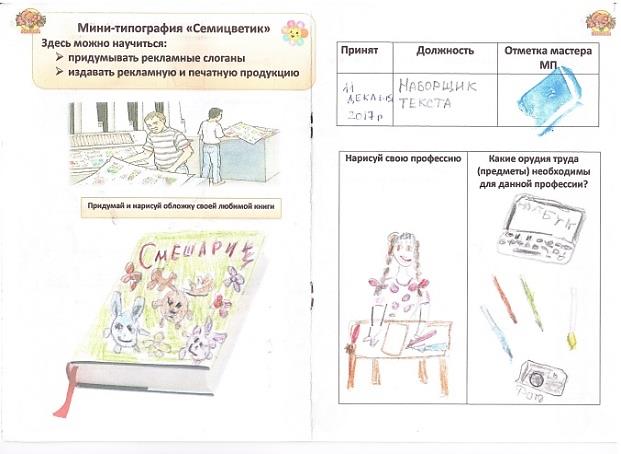 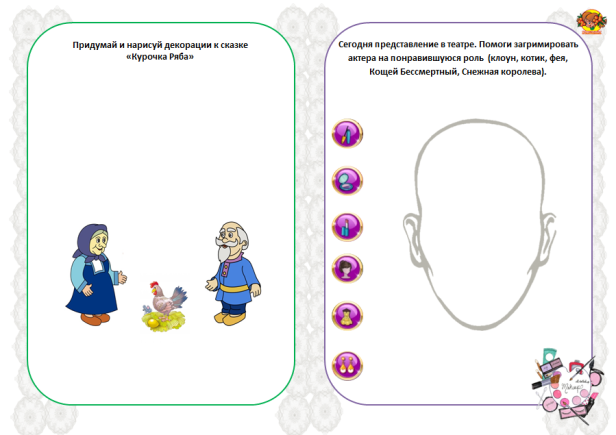 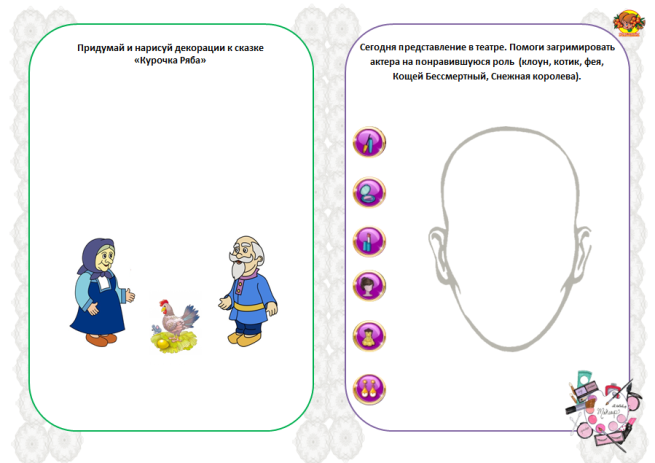 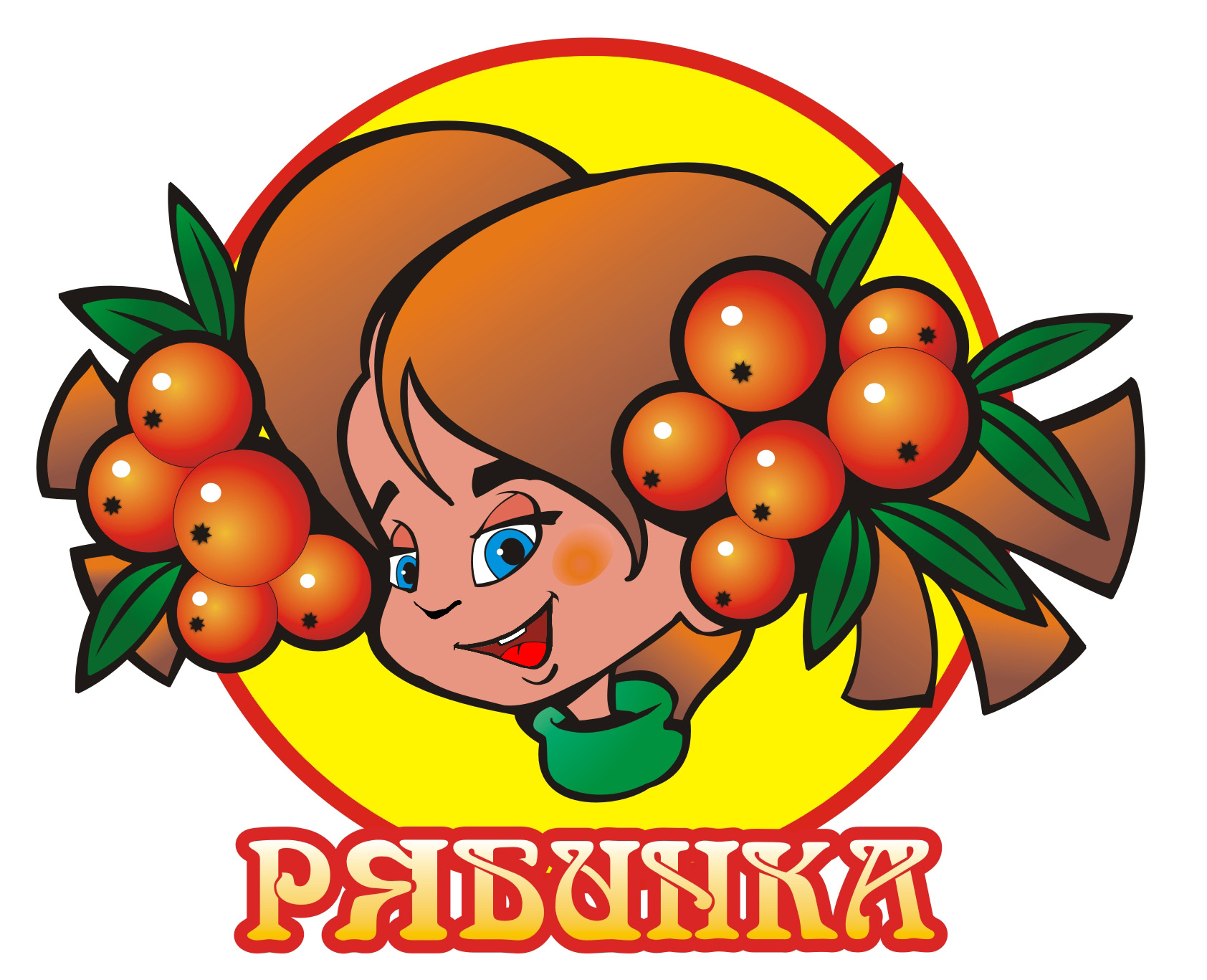 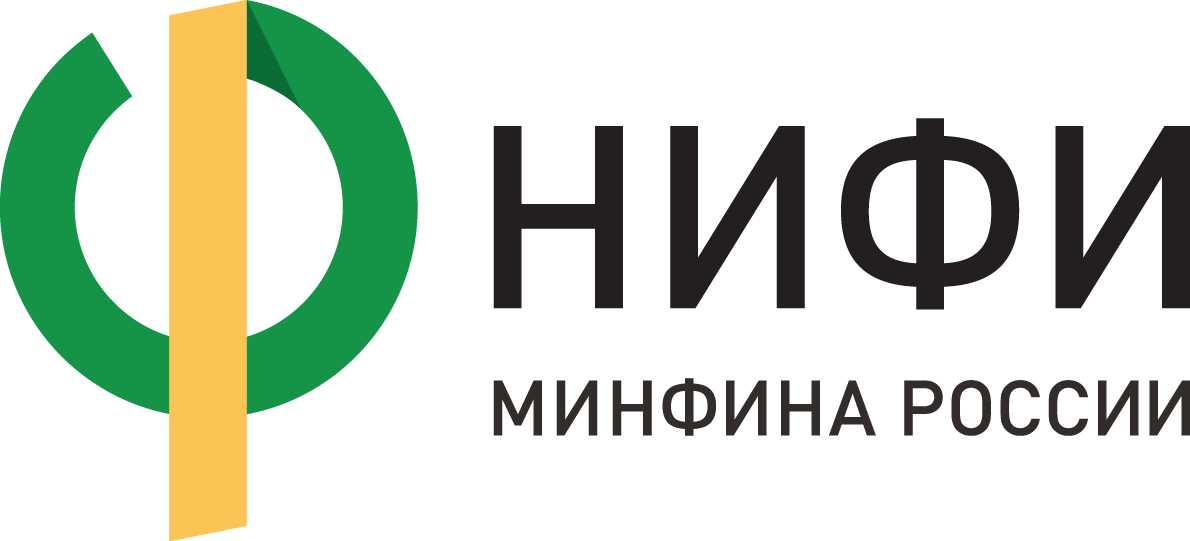 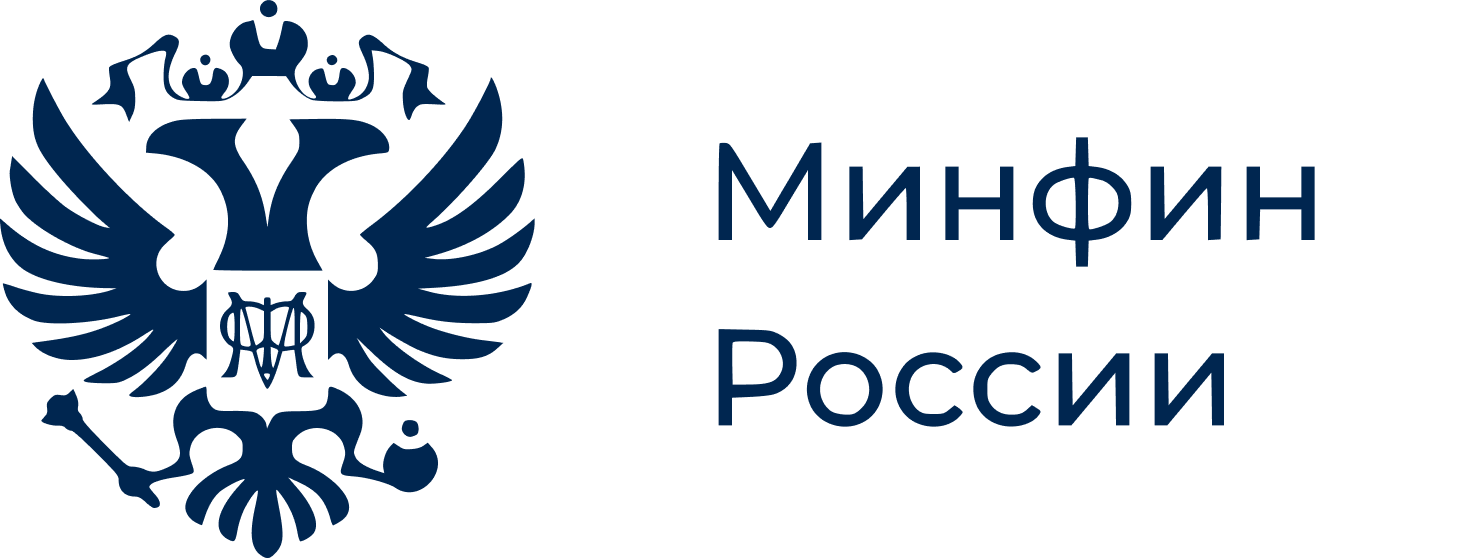 «Длительная образовательная финансово-экономическая игра для детей старшего дошкольного возраста «Город мастеров»
3 этап. Подготовка к познавательно-игровому событию «Ярмарка»
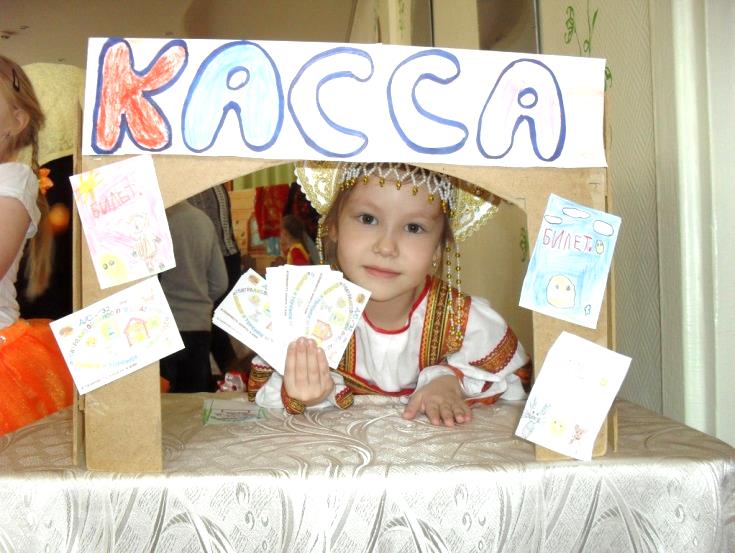 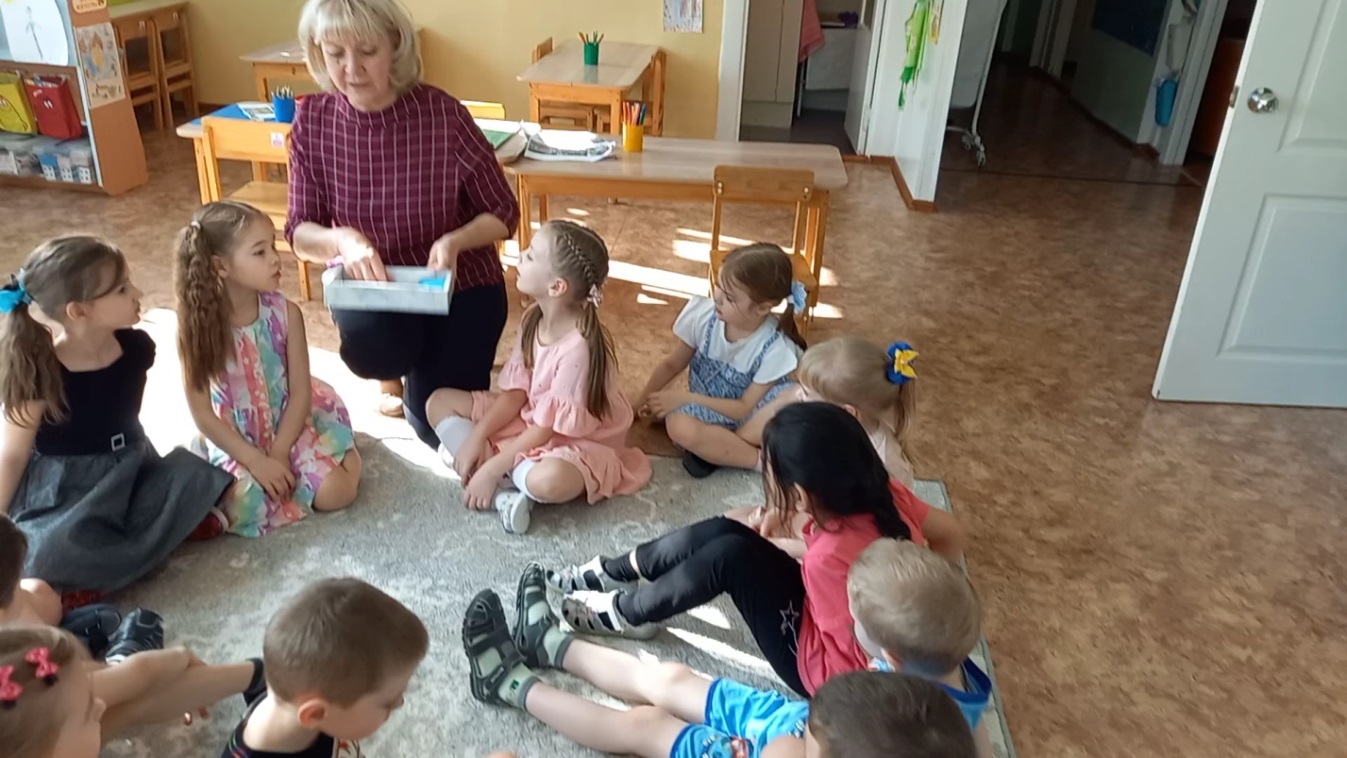 При подготовке к Ярмарке 
педагог совместно с детьми:
оценивают товар, обращая внимание на его качество
 
распределяют роли: продавец, кассир, покупатели

продумывают рекламу товара и оформляют прилавок

подсчитывают накопленную сумму

определяют сумму, которою можно потратить

составляют список покупок.
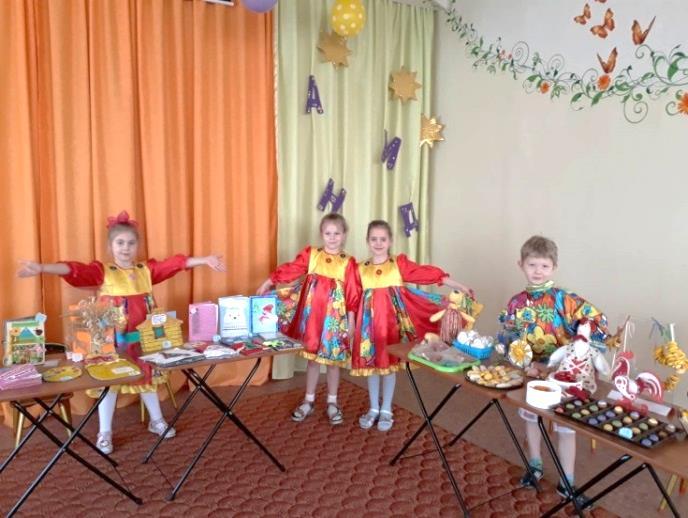 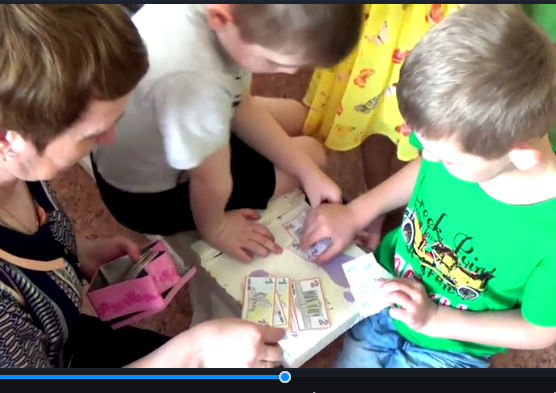 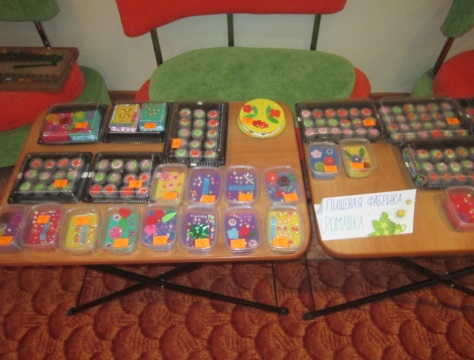 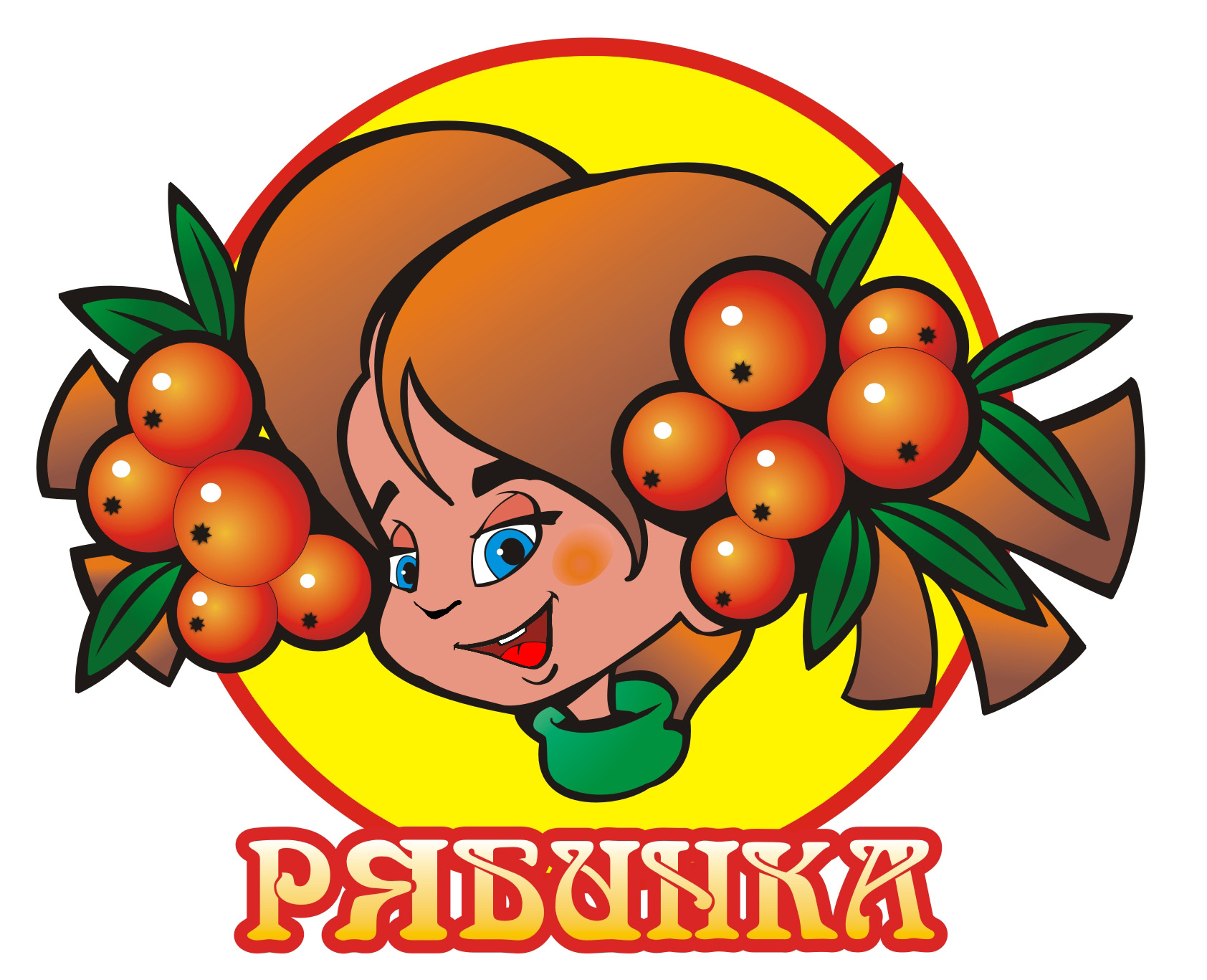 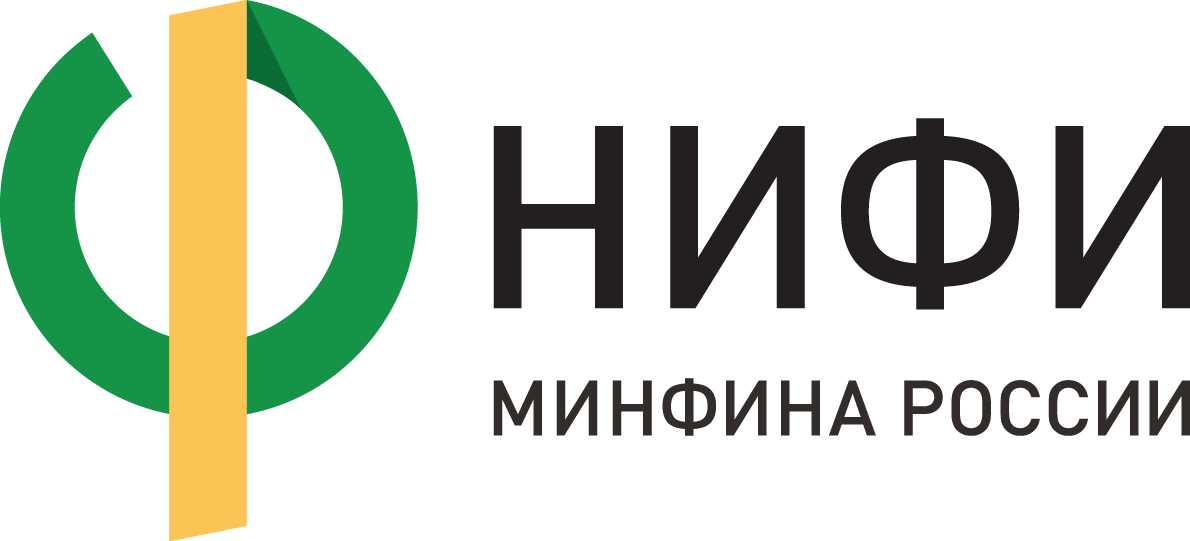 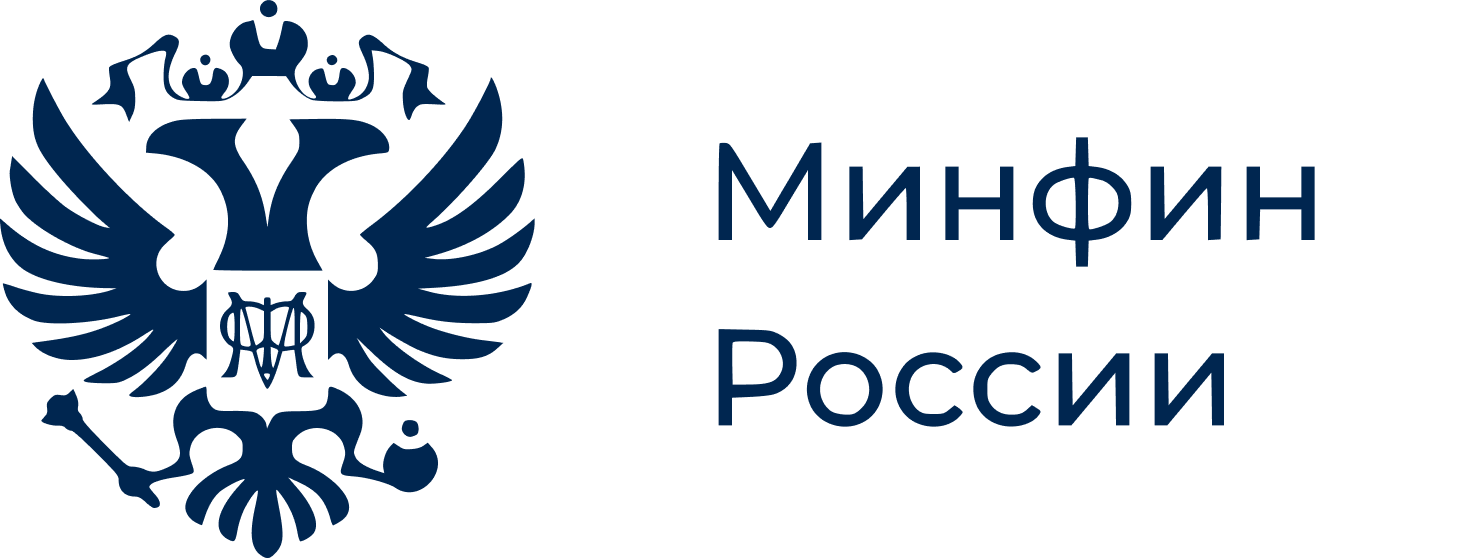 «Длительная образовательная финансово-экономическая игра для детей старшего дошкольного возраста «Город мастеров»
4 этап. Организация Ярмарки и подведение итогов
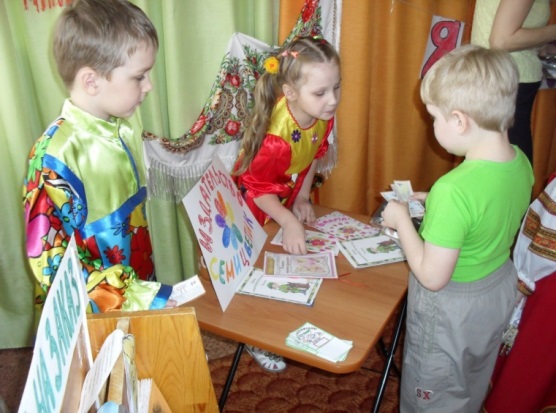 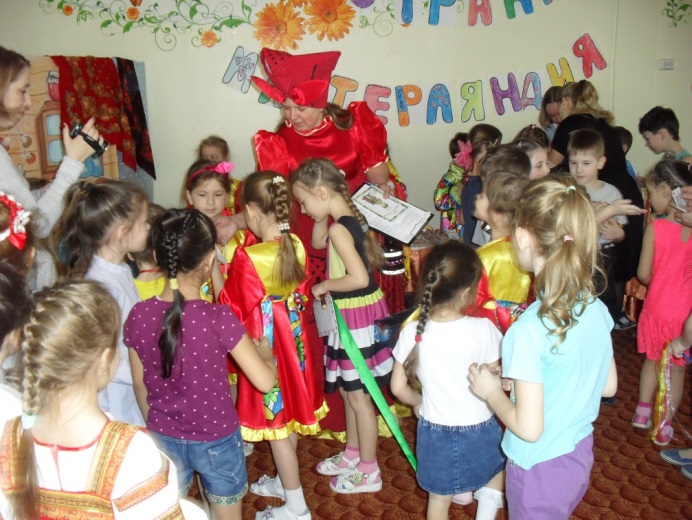 Ярмарка - является эмоционально ярким и долгожданным событием для воспитанников, на котором встречаются все участники игры и происходит реализация продукции за игровые деньги – «бинки».
При подведении итогов Ярмарки 
педагог совместно с детьми:
Подсчитывают сумму заработка

Подсчитывают потраченную сумму 

Обсуждают целесообразность покупок

Определяют стратегию для следующей Ярмарки.
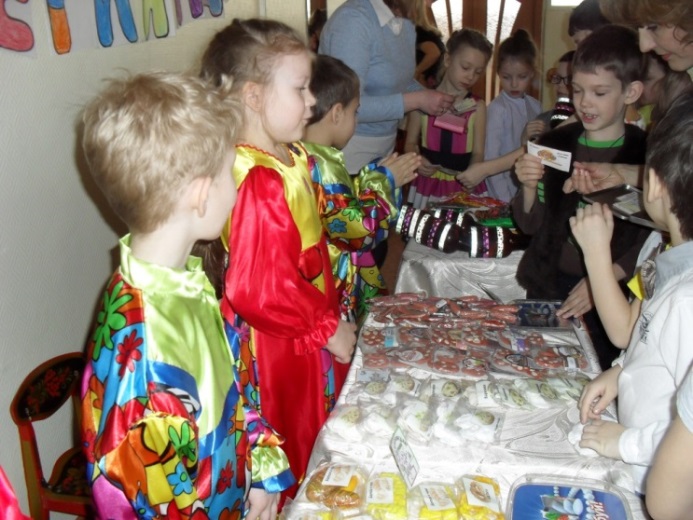 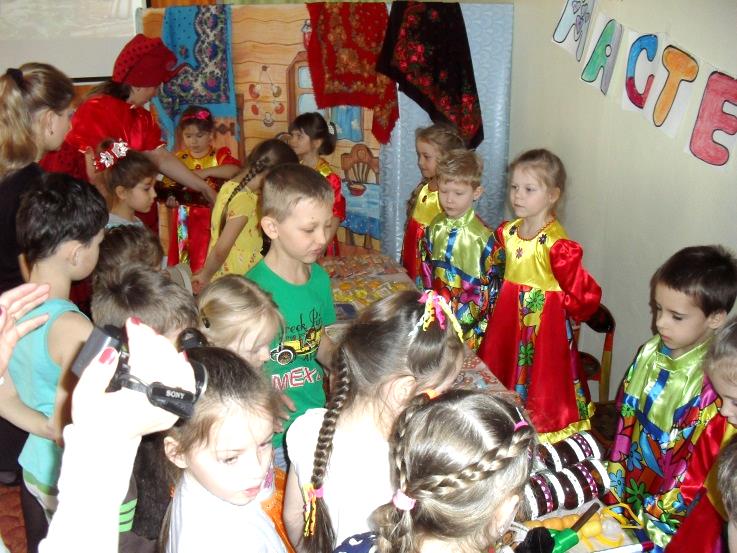 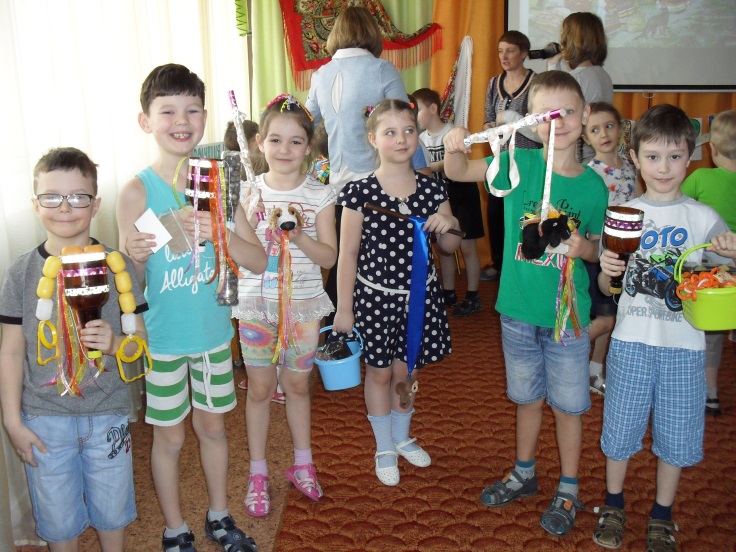